ΠΕΡΙΦΕΡΙΚΑ ΝΕΥΡΑ
1
ΚΥΡΙΟΣ ΙΣΤΟΣ ΕΙΝΑΙ Ο ΝΕΥΡΙΚΟΣ: ΝΕΥΡΩΝΕΣ ΚΑΙ Κ. SCHWANN
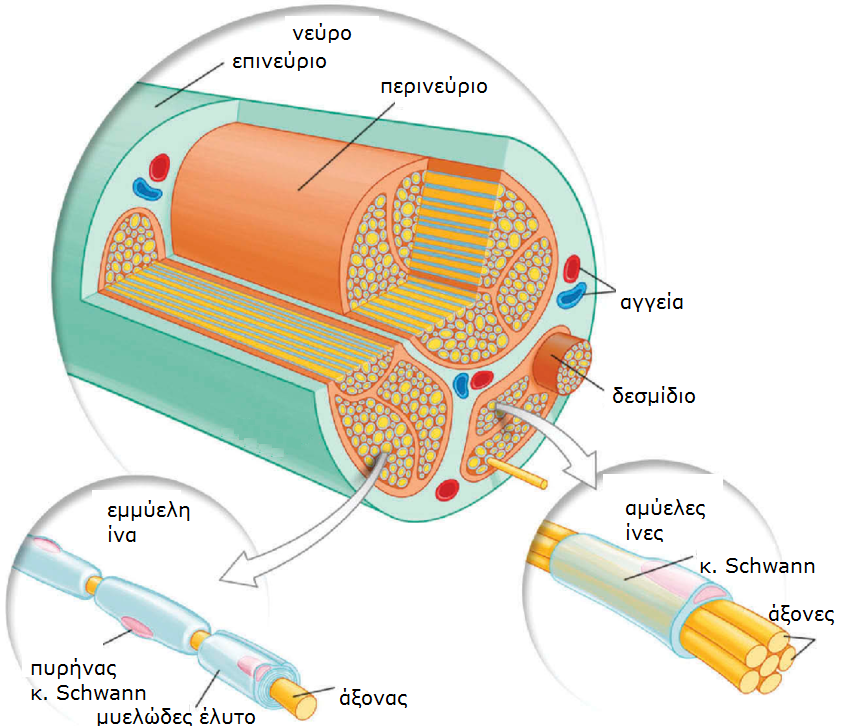 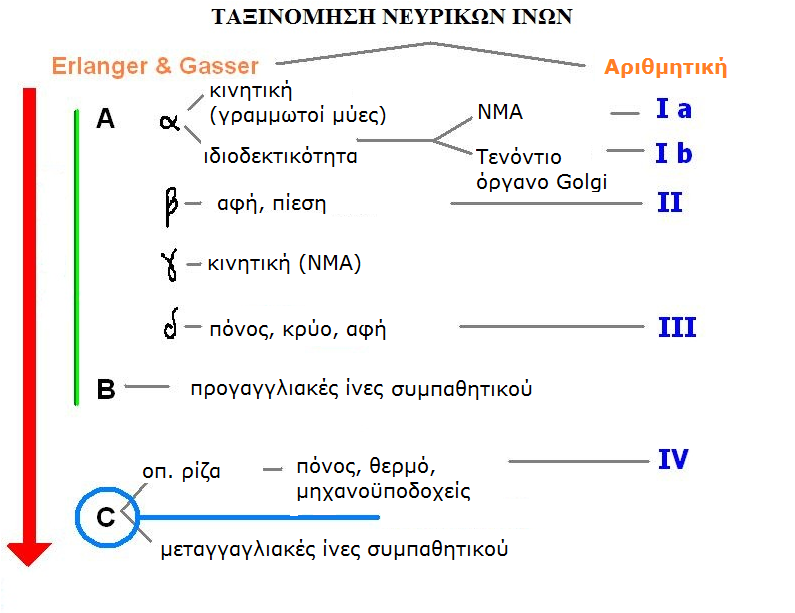 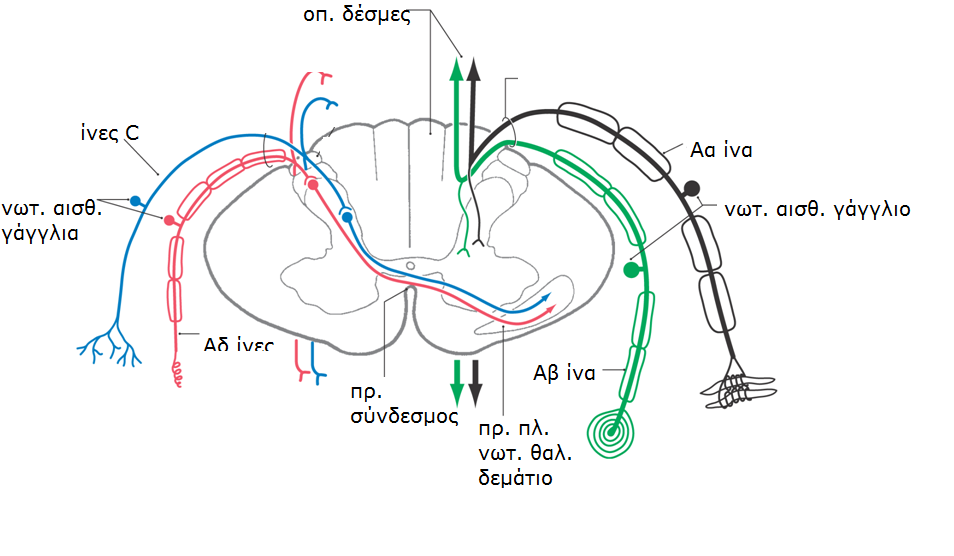 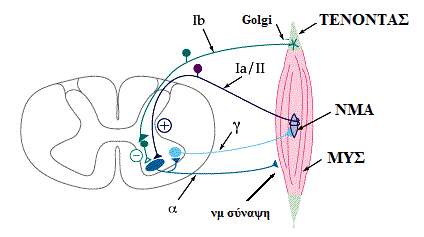 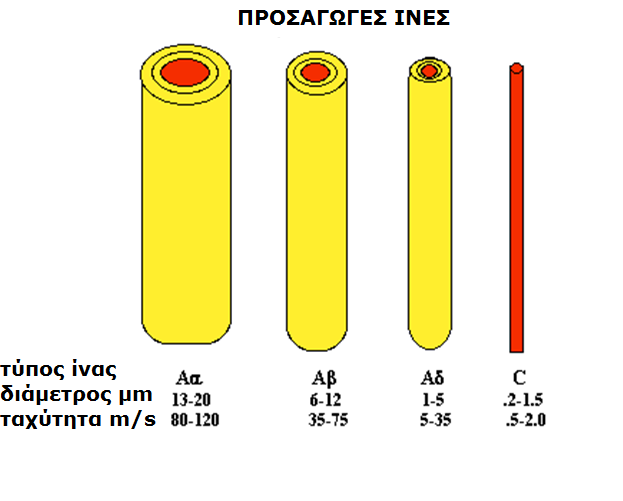 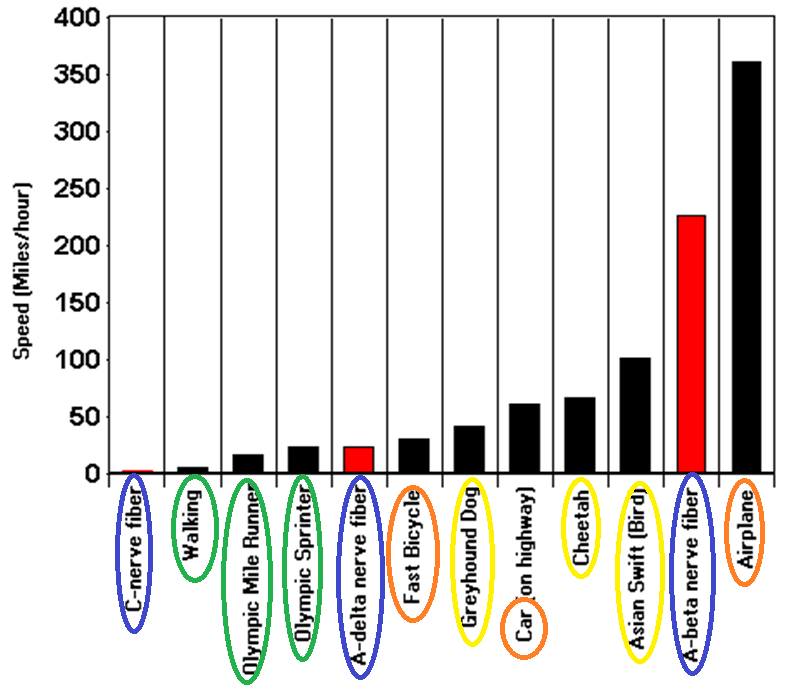 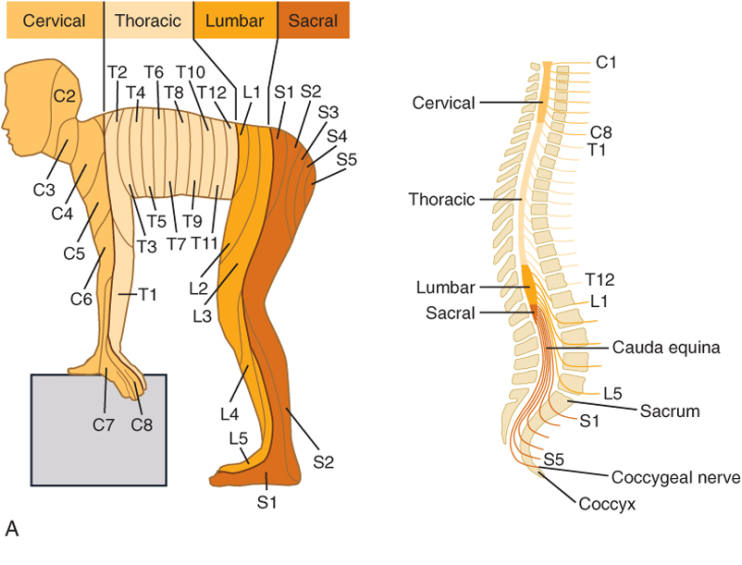 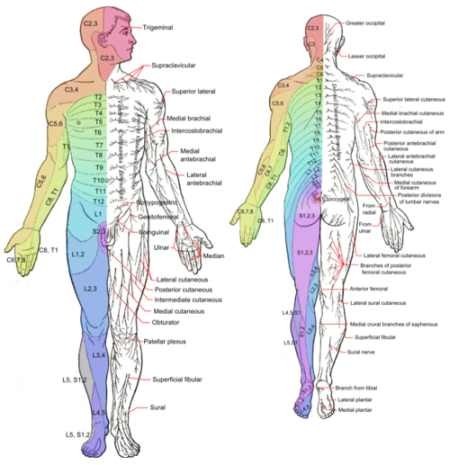 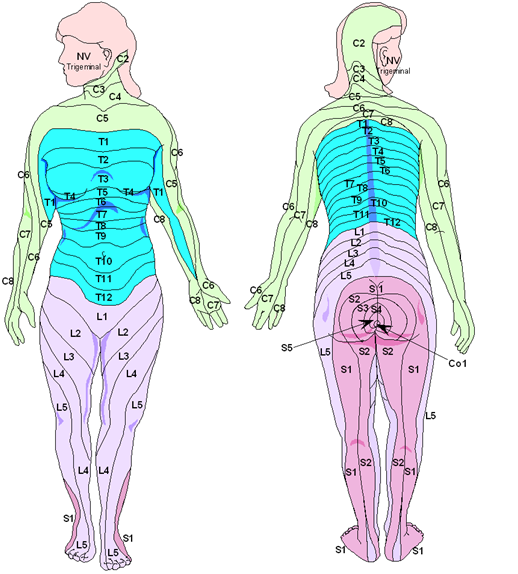 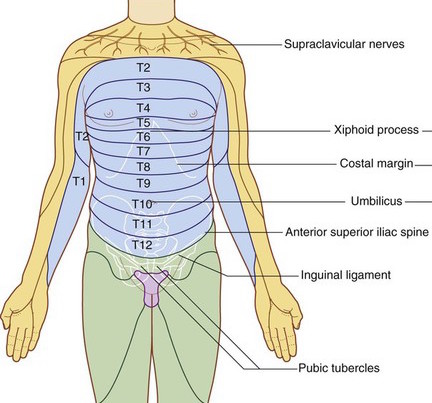 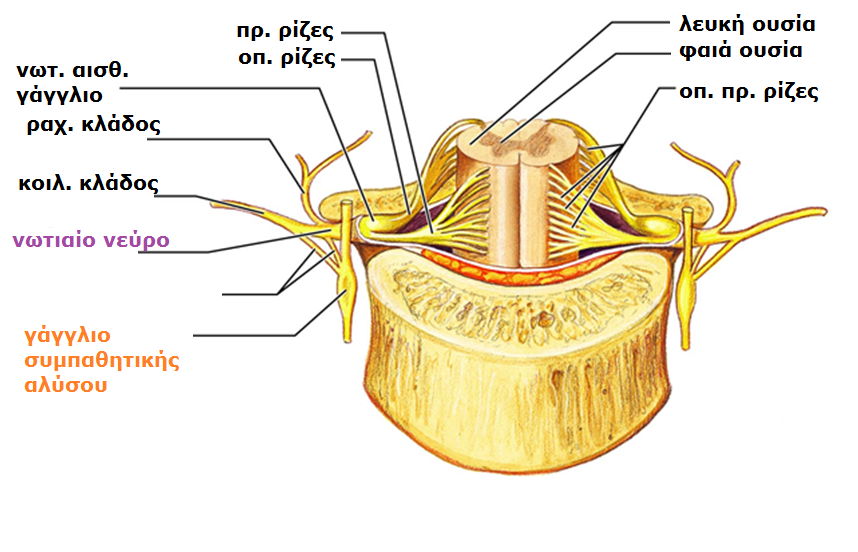 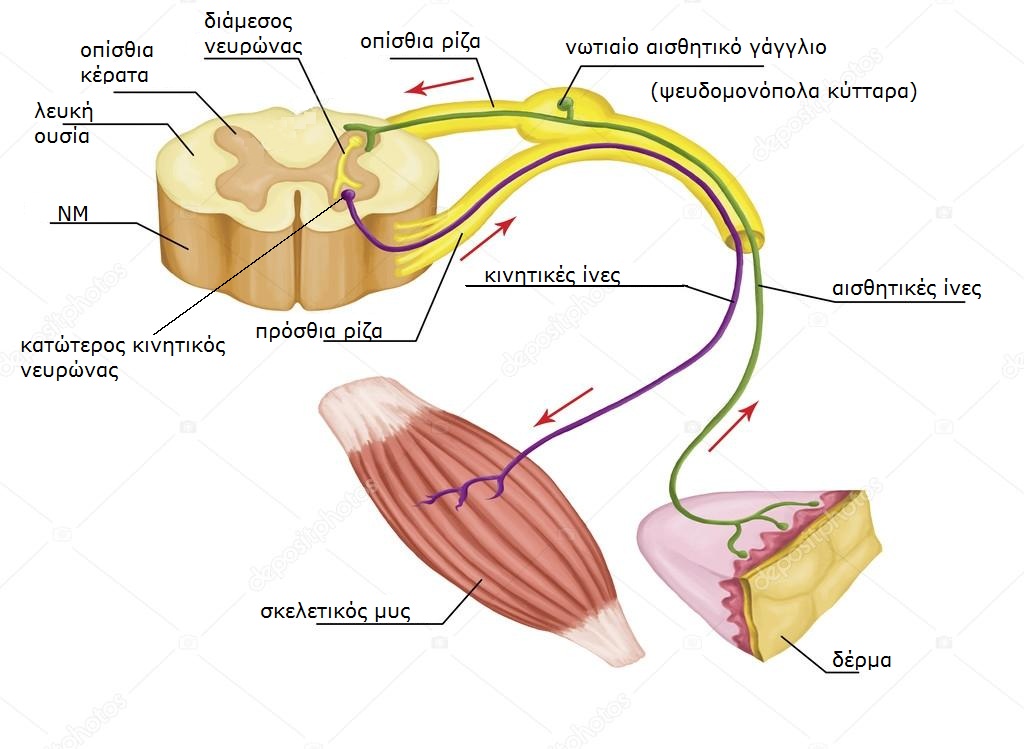 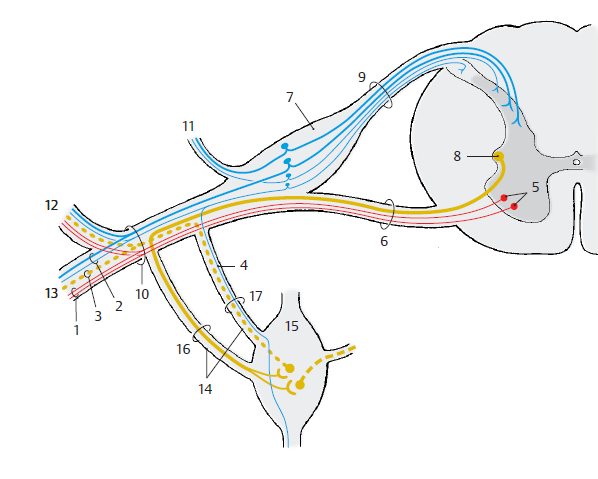 Κινητικές ίνες
Αισθητικές ίνες
Σπλ.κιν ίνες
Σπλ.αισθητικές 
Πρ. κέρατα. Κινητικοί ν.
Πρ. ρίζα
Νωτ. Αισθ. Γάγγλιο
Πλ. Κέρας
Οπ. Ρίζα
Νωτιαίο νεύρο
Μηνιγγικός κλάδος
Οπ. Κλάδος (αυτόχθονες μυς ράχης-δέρμα ράχης)
Πρ. κλάδος (μυς και δέρμα πρ. και πλ. τοιχώματος κορμού και άκρων)
Αναστομωτικός κλάδος 
Γάγγλιο συμπαθητικής αλύσου
Λευκός αναστ. Κλ.
Φαιός αναστ. Κλ.
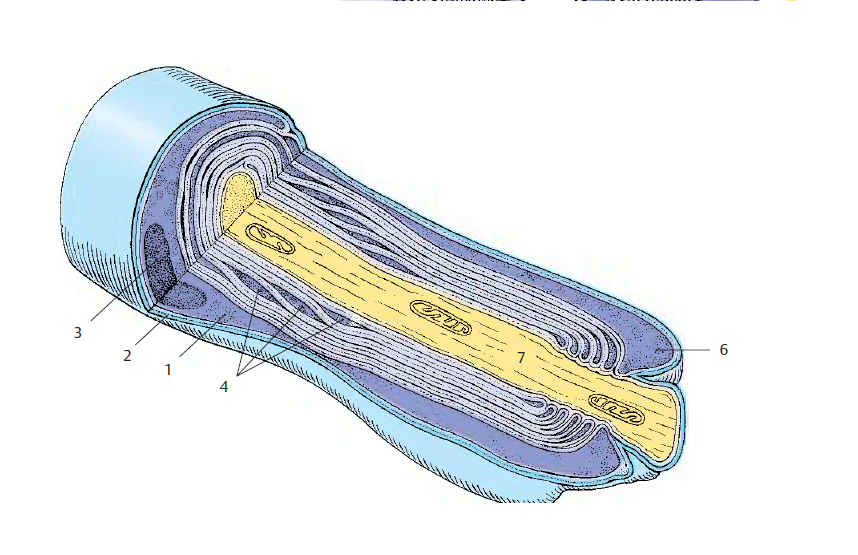 κ. Schwann
Βασική μεμβράνη
Πυρήνας κ. Schwann
Κόμβοι Ranvier
Αποφυάδες κ. Schwann
νευράξονας
7. Νευράξονας
8. Ενδονεύριο
9. Περινεύριο
10. Δεσμίδια ινών
11. Επινεύριο 
12. Λιπώδη κύτταρα
13. π. κ. Schwann
14. Τριχοειδή
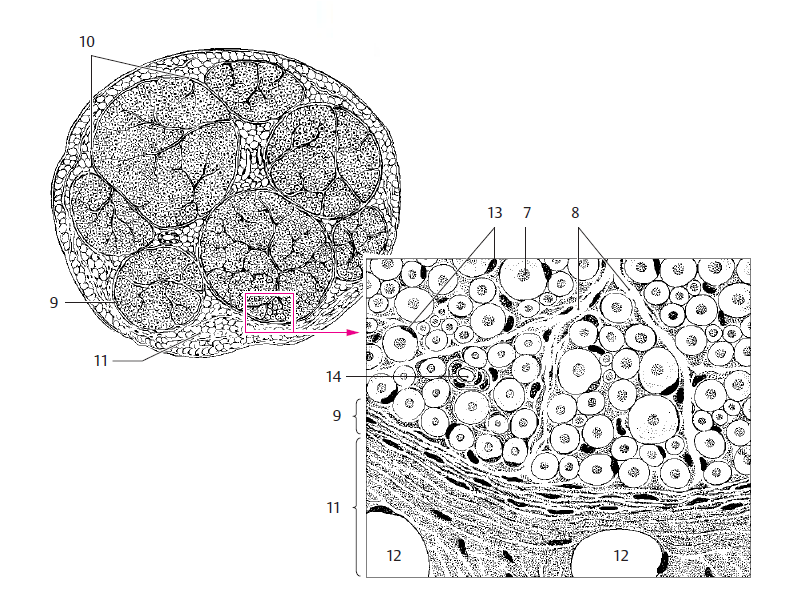 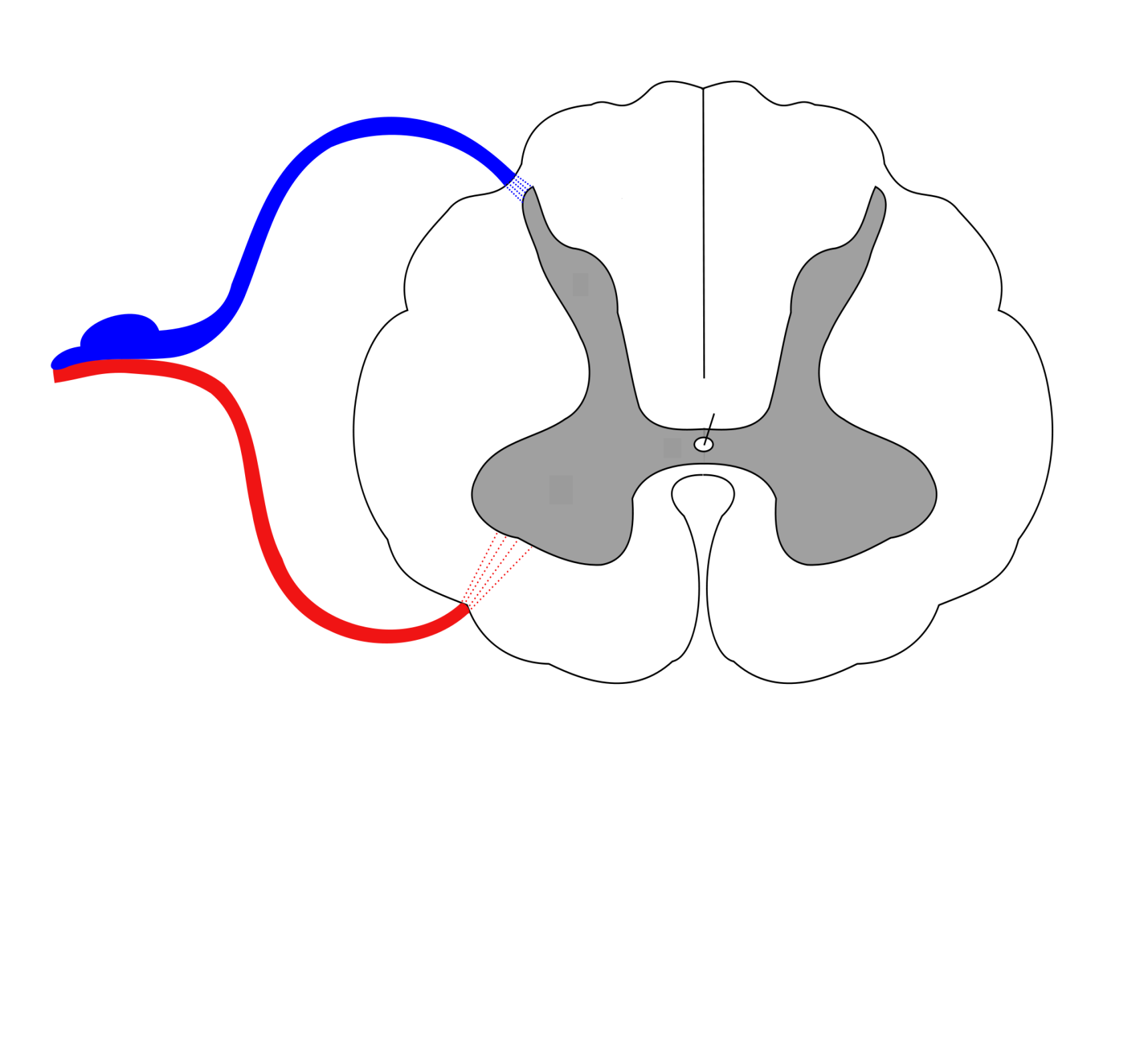 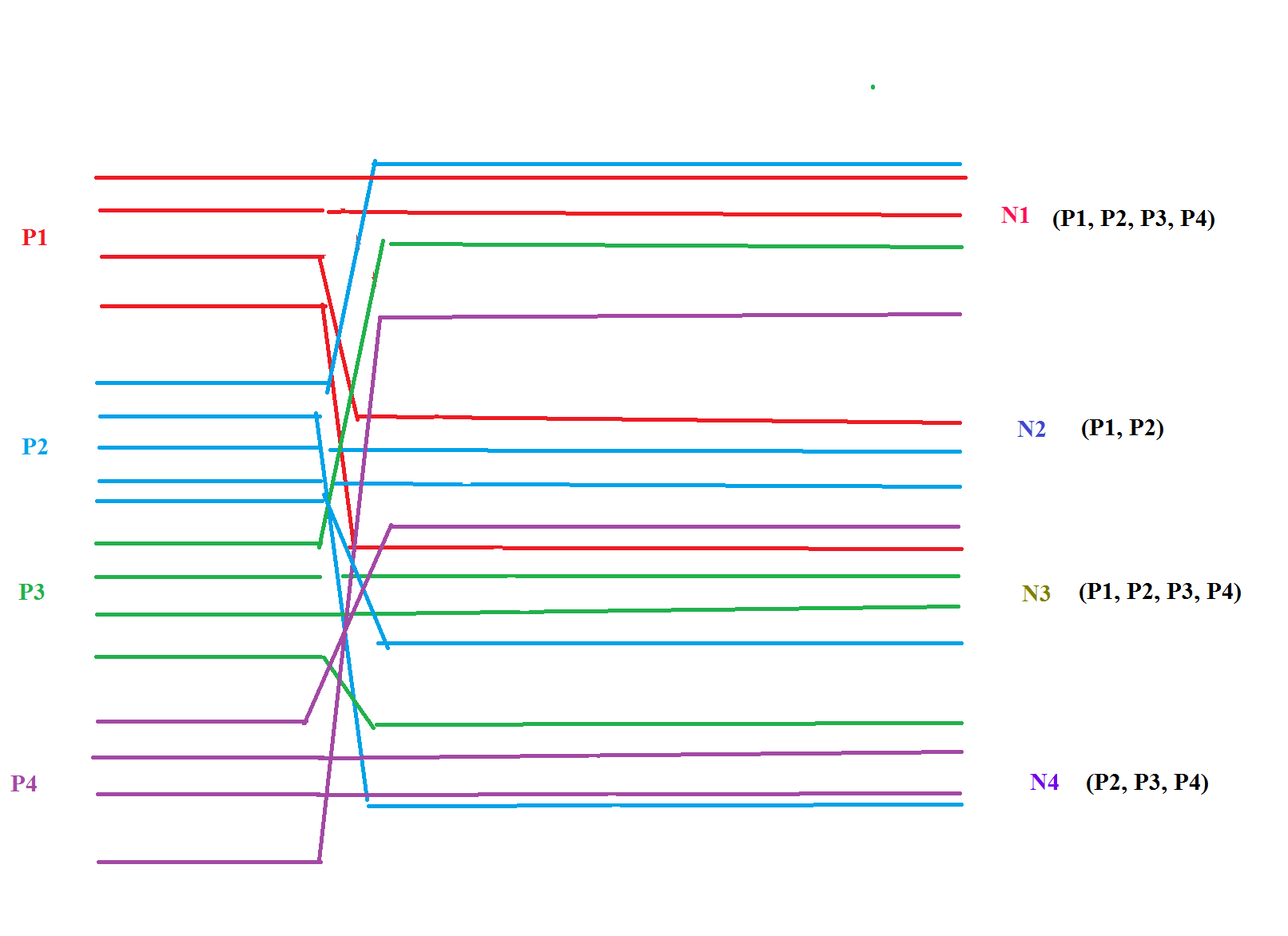 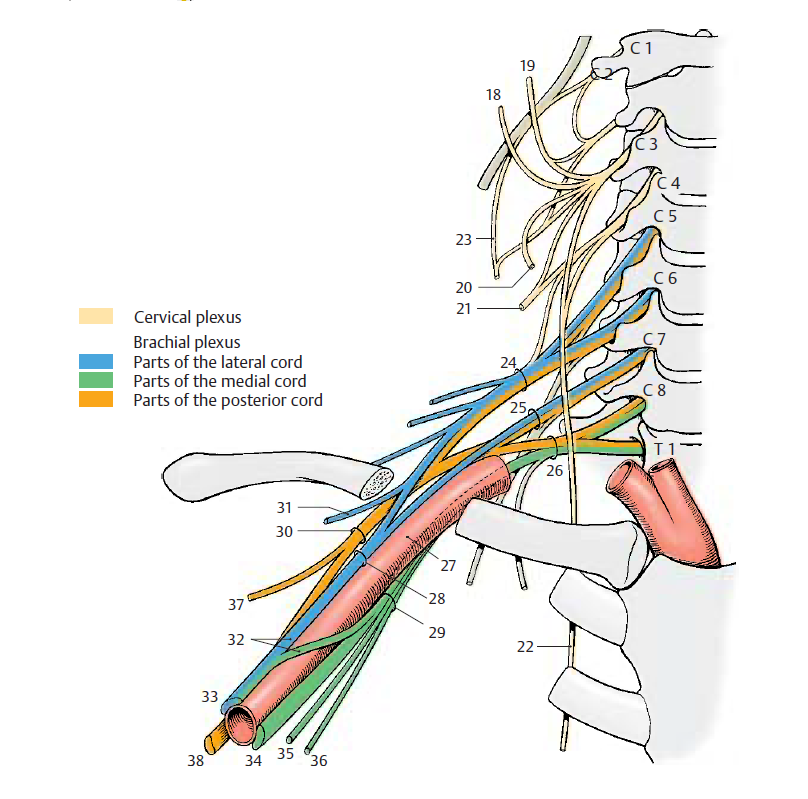 ΑΥΧΕΝΙΚΟ ΠΛΕΓΜΑ
Α1-Α4
18. Έλασσον ινιακό
19. Μείζων ωτιαίο
20. Εγκάρσιο ν. 
21. Υπερκλείδια
22. Φρενικό 
23. ρίζες εν τω βάθει 
αυχενικής αγκύλης
ΑΥΧΕΝΙΚΟ ΠΛΕΓΜΑ
6. Εν τω βάθει αυχενική αγκύλη (9 και 10)
7. Υπογλώσσιο (συνεισφέρει Α1)
Ανώτερη ρίζα (πρόσθια) Α1, Α2
10.  Κατώτερη ρίζα (οπίσθια) Α2, Α3
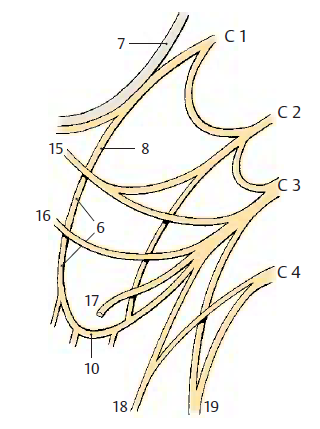 Ανώτερη ρίζα νευρώνει 
θυροϋοειδή (9) και γενειοϋοειδή.
Κατώτερη ρίζα νευρώνει 
Τους κάτωθεν υοειδούς μυς:
Ομοϋοειδή (11),
στερνοθυροϋοειδή (12),
Στερνοϋοειδή (13).
15. Κατώτερο ινιακό ν. (Α2,3) 
16. Μείζον ωτιαίο ν (Α2,3)
17. Εγκάρσιο αυχενικό (Α3)
Υπερκλείδια ν.
Φρενικό ν.
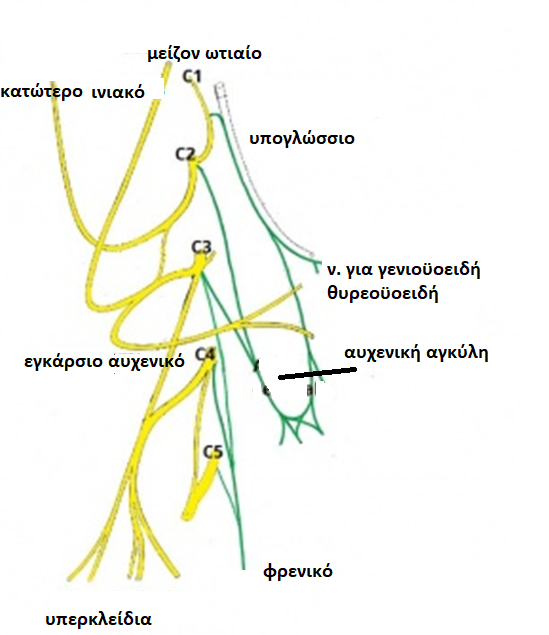 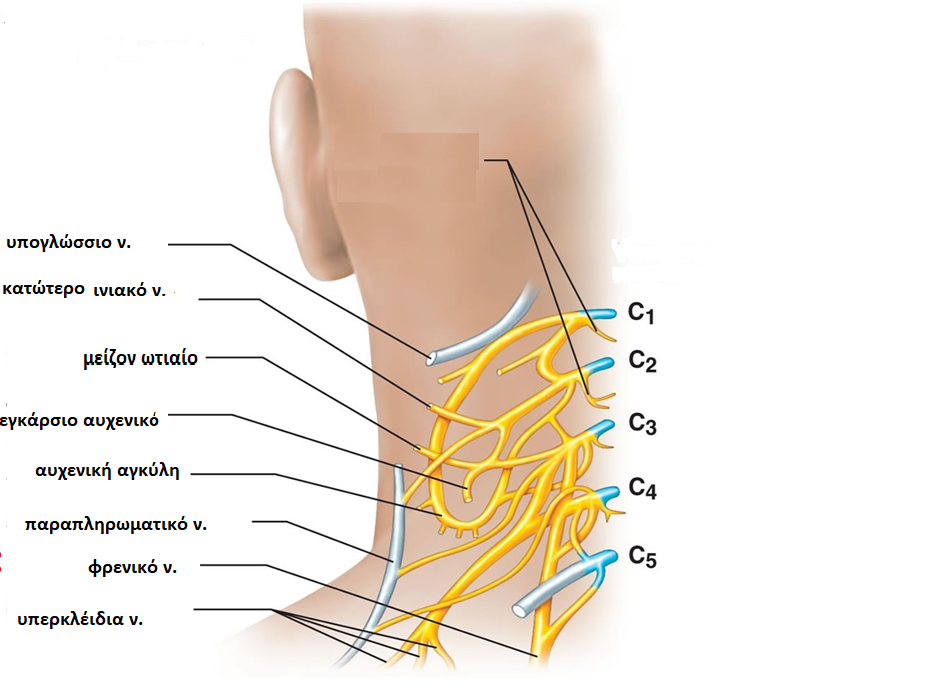 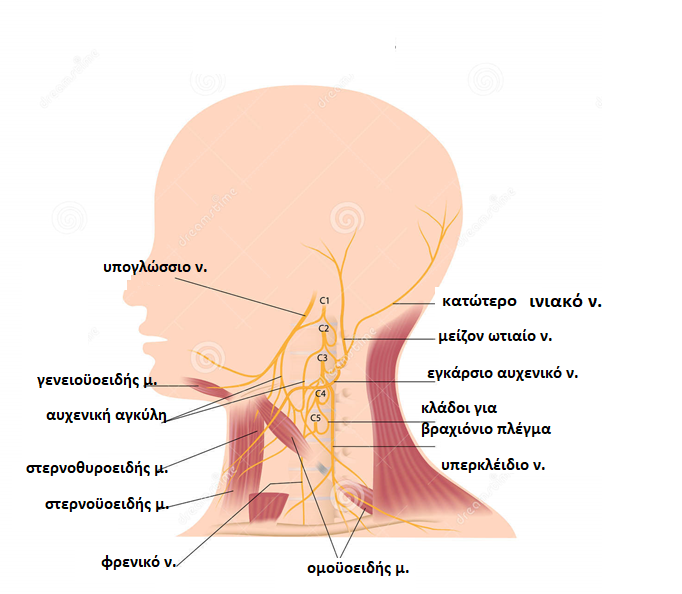 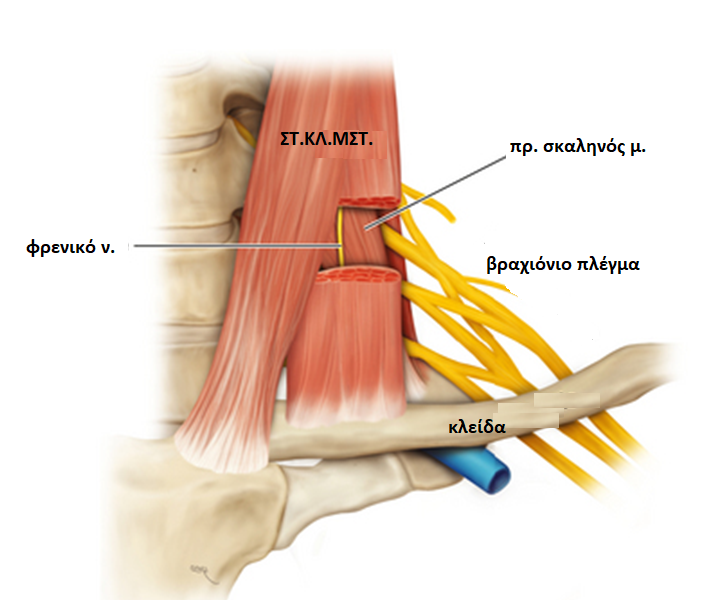 ΜΥΣ ΑΝΩΘΕΝ ΥΟΕΙΔΟΥΣέδαφος στόματος
Υποστηρίζουν υοειδές  παρέχοντας βάση για τη γλώσσα. 
Ανυψώνουν υοειδές και λάρυγγα κατά την κατάποση και ομιλία
ΜΥΣ ΚΑΤΩΘΕΝ ΥΟΕΙΔΟΥΣ
ζωστήρες
Πιέζουν κάτω υοειδές και το λάρυγγα κατά την κατάποση και την ομιλία.
 Συνεργάζονται με τους άνωθεν παρέχοντας βάση για τη γλώσσα
ΦΡΕΝΙΚΟ ΝΕΥΡΟ
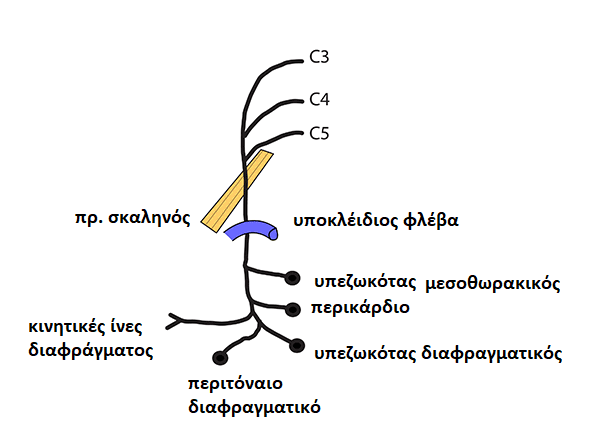 Είναι το μόνο που νευρώνει κινητικά το διάφραγμα
1/3 ινών είναι αισθητικές.
¨Κάθεται¨ πάνω στον πρ. σκαληνό μυ
Υποκλείδια φλέβα μπροστά του
Υποκλείδια αρτηρία πίσω του 
Αναφερόμενος πόνος από ερεθισμό περιτονέου από φλεγμαίνουσα χοληδόχο κύστη  εντοπίζεται στο δεξιό ώμο
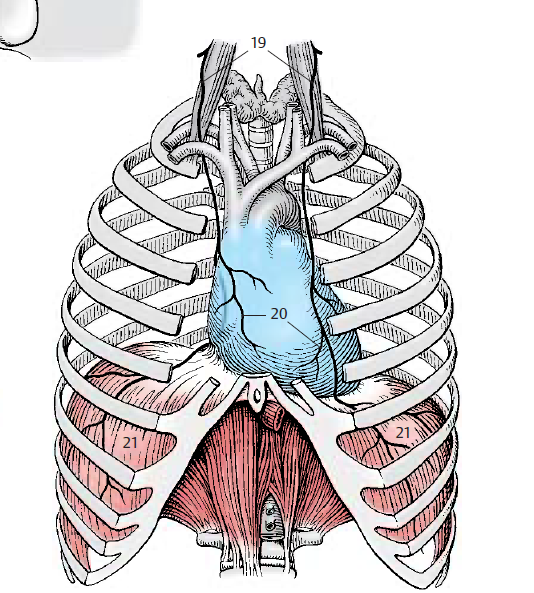 ΦΡΕΝΙΚΟ ΝΕΥΡΟ (Α3,Α4)
Μπροστά από τον πρ. σκαληνό μυ, 
μέσω μεσωθωρακίου, νευρώνει 
αισθητικά το περικάρδιο (20) και 
Κινητικά (21) όλες τις μοίρες του
 διαφράγματος.
Τελικοί κλάδοι νευρώνουν αισθητικά
Το ουραίο τμήμα υπεζωκότα και το 
Κεφαλικό του περιτοναίου.
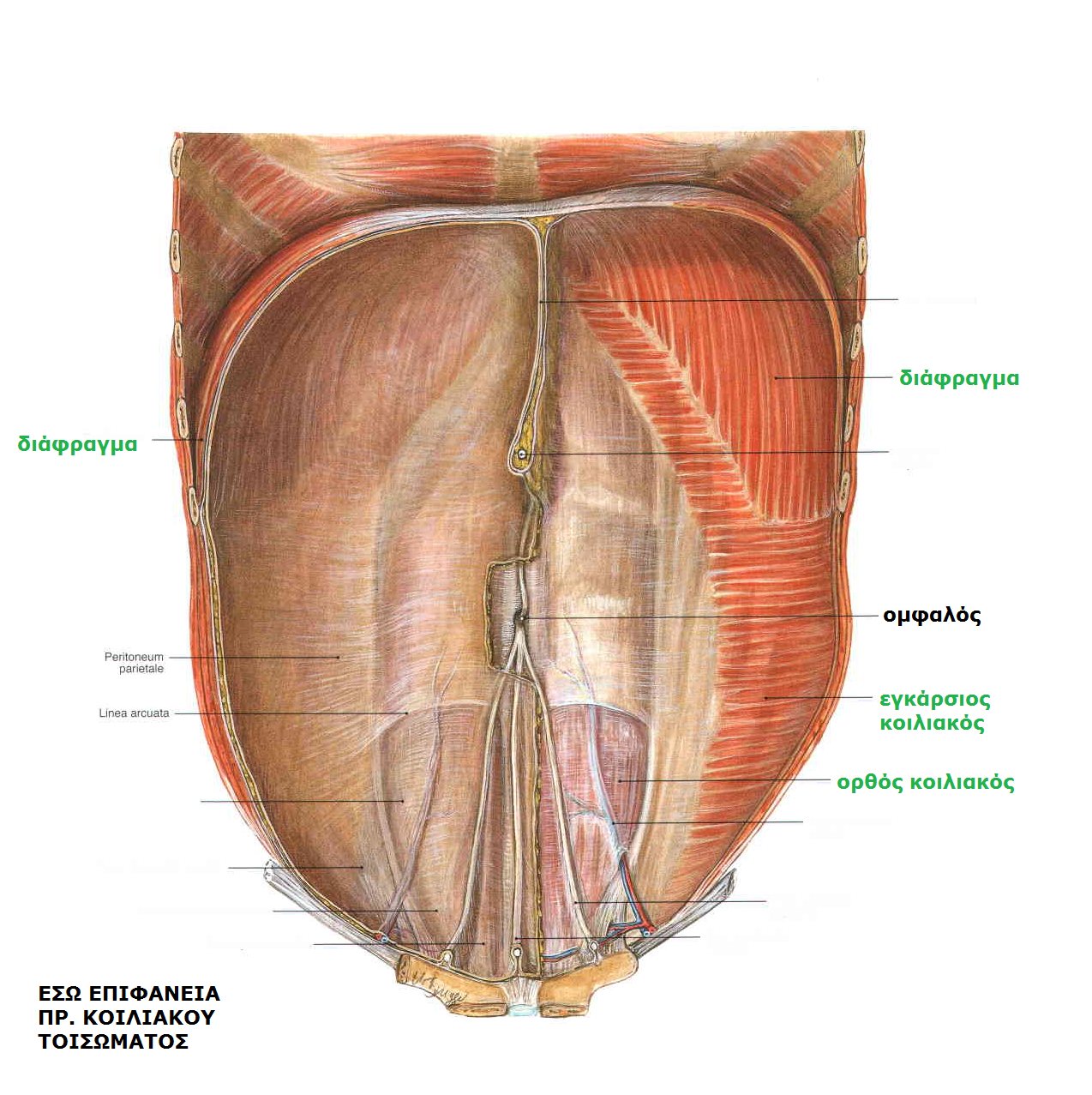 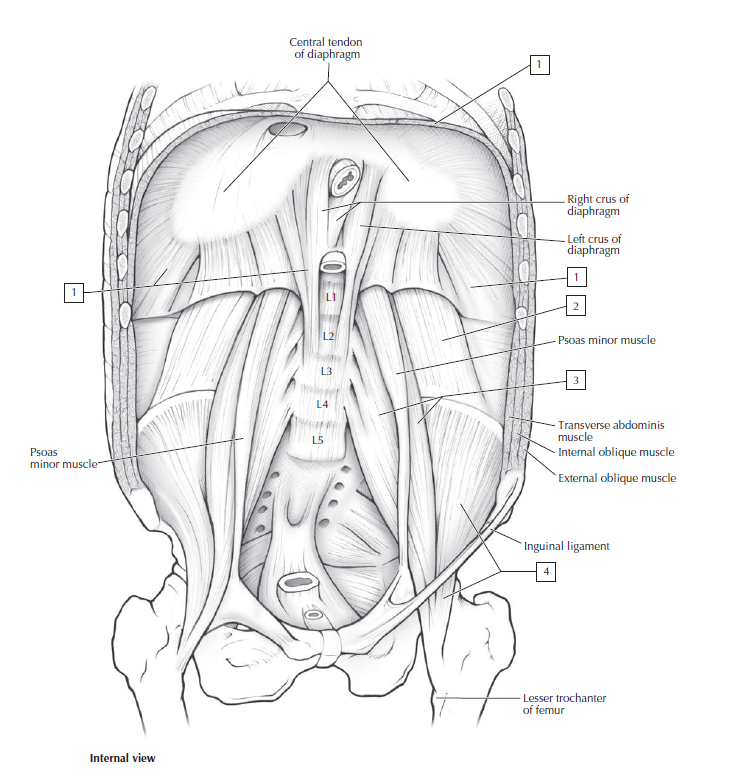 Διάφραγμα
Τετράγωνος οσφυϊκός
Μείζων ψοϊτης
Λαγόνιος 
 Λαγονοψοϊτης (3+4)
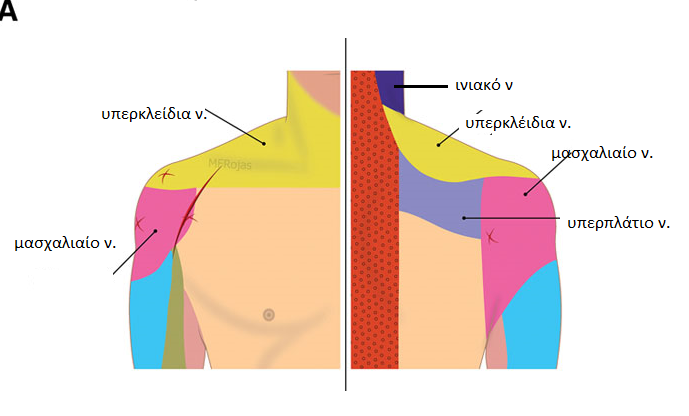 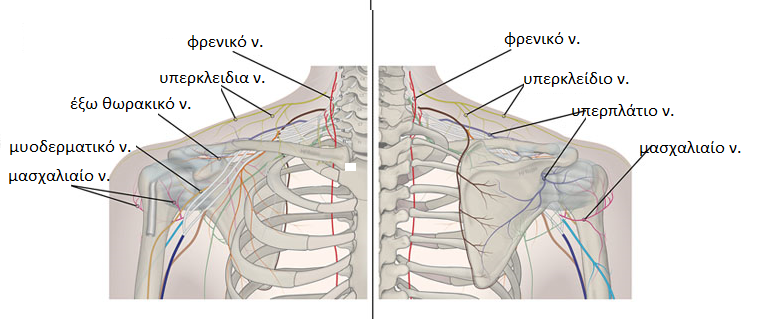 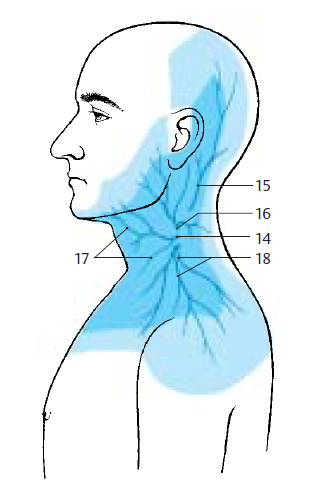 14. Νευρικό σημείο
15. Έλασσον ινιακό ν. (Α2,3)- ινίο
16. Μείζον ωτιαίο ν. (Α3)- γύρω από αυτί
17.Εγκάρσιο ν. αυχένα (Α3)- ανώτερος λαιμός
18. Υπερκλείδια ν. (Α3,4)-υπερκέιδιος βόθρος, ώμος
ΠΡΟΣΘΙΟΙ ΣΠΟΝΔΥΛΙΚΟΙ ΜΥΕΣ
ΠΛΑΓΙΟΙ ΣΠΟΝΔΥΛΙΚΟΙ ΜΥΕΣ
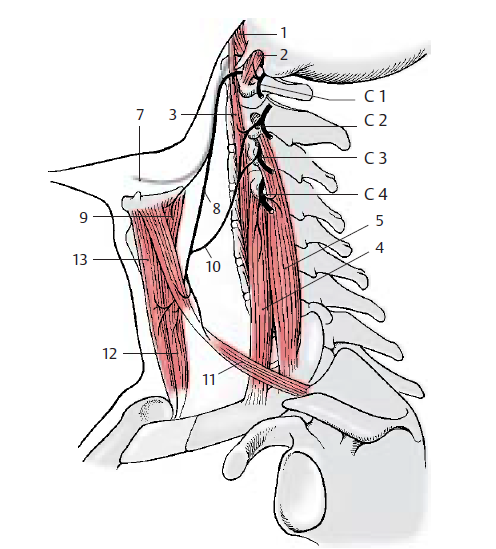 Πρ. ορθός  κεφαλικός
Πλ. Ορθός κεφαλικός
Μήκιστος κεφαλικός
Μήκιστος αυχενικός
Μέσος σκαληνός
7. Υπογλώσσιο ν.
Ανώτερη ρίζα (πρόσθια) Α1, Α2
θυροϋοειδή
Κατώτερη ρίζα (οπίσθια) Α2, Α3
Ομοϋοειδή
στερνοθυροϋοειδή 
Στερνοϋοειδή
ΒΡΑΧΙΟΝΙΟ ΠΛΕΓΜΑ
Α5-Θ1

Υπερκλείδια μοίρα
24. Ανώτερο (Α5-Α6)
25. Μέσο (Α7)
26. Κατώτερο (Α8-Θ1)

Υποκλείδια μοίρα
28. Έξω
29. Έσω
30. Οπίσθιο
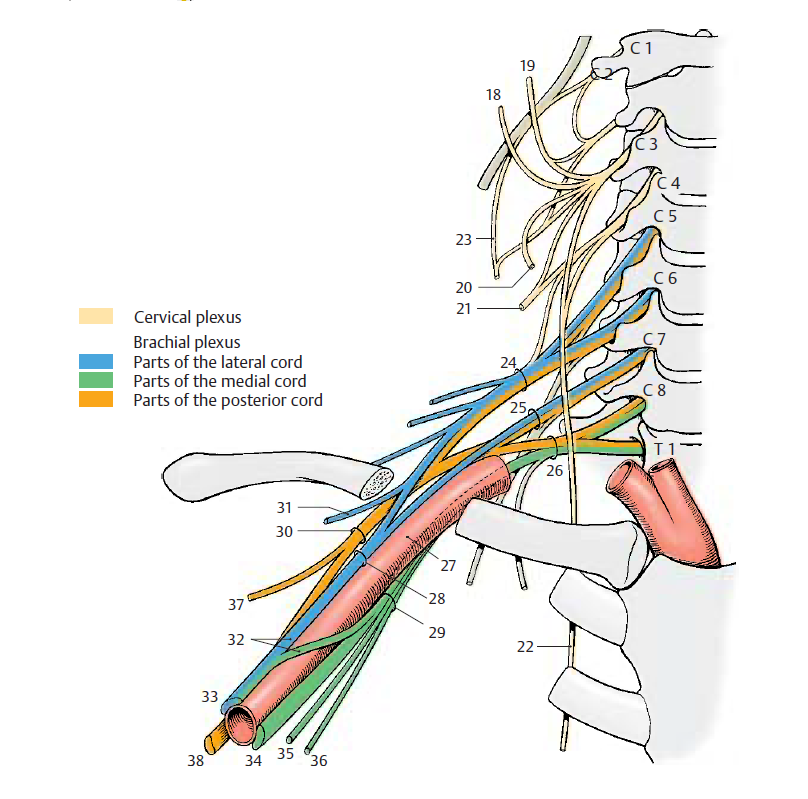 31.Μυοδερματικό (Έξω)
33. Μέσο (Έξω  και Έσω)
34. Ωλένιο (έσω)
35,36. Έσω δερμ. Αντιβραχίου (Έσω)
37. Μασχαλιαίο (Οπίσθιο)
38. Κερκιδικό (Οπίσθιο)
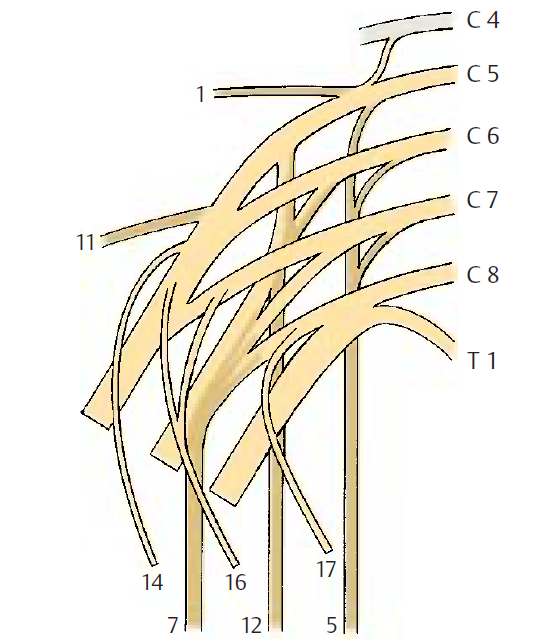 ΟΠ-ΠΛ. ΕΠΙΦ ΘΩΡΑΚΑ
Ραχιαίο ν. ωμοπλάτης (Α5)
2. Ωμοπλατιαίος μ.
3. ελάσσων ρομβοειδής μ.
4. Μείζων ρομβοειδής μ.

5. μακρύ θωρακικό ν. (Α5-7)
6. πρ. οδοντωτός μ.

7. Θωρακορραχιαίο ν. (Α7-8)
8. πλατύς ραχιαίος μ.

11. Υπερπλάτιο ν. (Α5-6)
9. Υπερακάνθιος μ.
10. Υπακάνθιος μ.

12. Υποπλάτιο ν. (Α5-7)
13. Μείζων στρογγύλος
      υποπλάτιος μ.
ΥΠΕΡΚΛΕΙΔΙΟ ΤΜΗΜΑ
ΠΡ. ΕΠΙΦ. ΘΩΡΑΚΑ
14. Υποκλείδιο ν. (Α4-Α6)
15. Υποκλείδιος μ.
16. Έξω θωρακικό ν.(Α5-Α7)
18. Μείζων θωρακικός μ.
17. Έσω θωρακικό ν.(Α7-Θ1)
19. Ελάσσων θωρακικός μ.
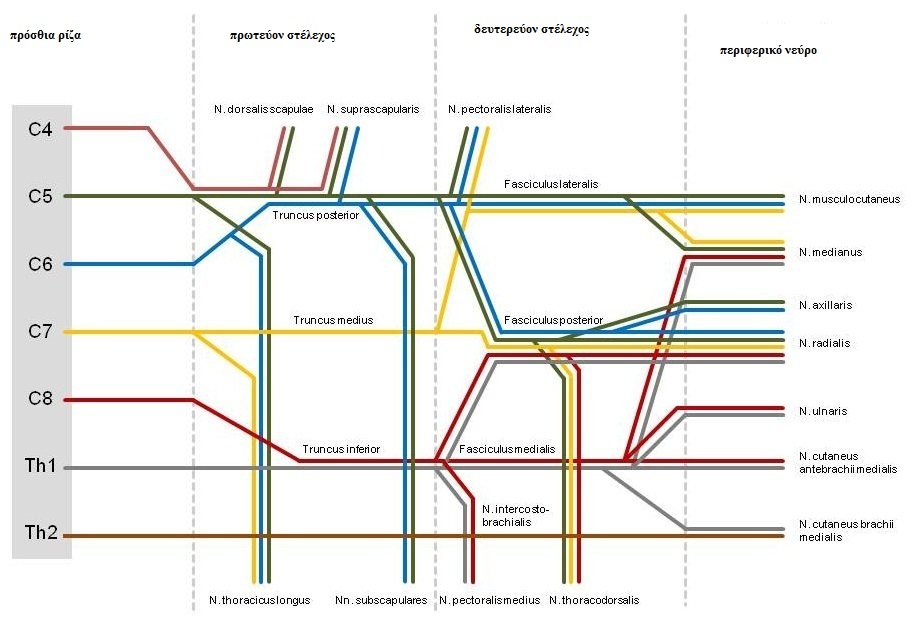 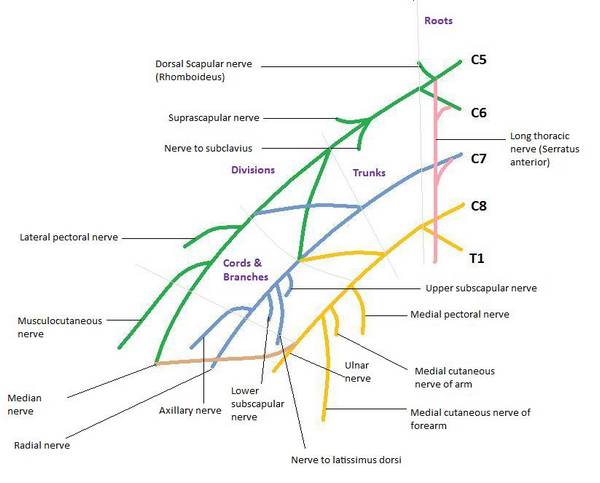 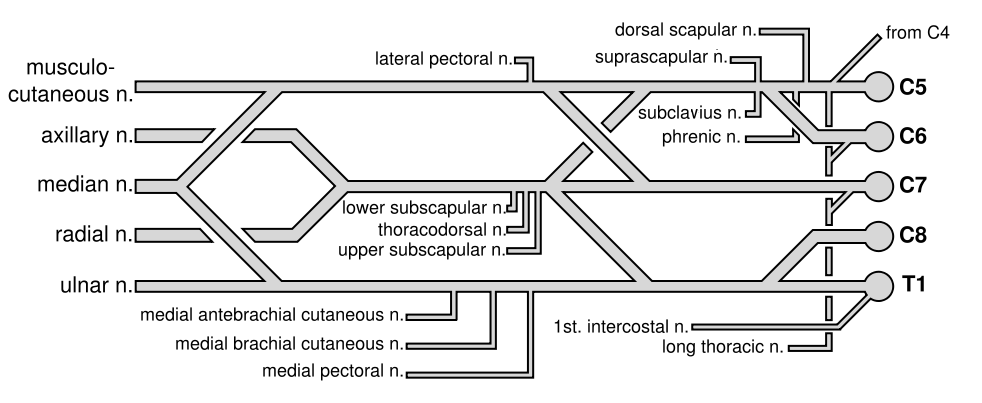 ΠΡ. ΜΥΣ ΘΩΡΑΚΑ που καταφύονται στην ωμική ζώνη
ΟΠ. ΜΥΣ ΣΚΕΛΕΤΟΥ που προσφύονται στην ωμική ζώνη
ΑΥΤΟΧΘΟΝΕΣ ΜΥΣ ΩΜΟΥ πρόσθιοι
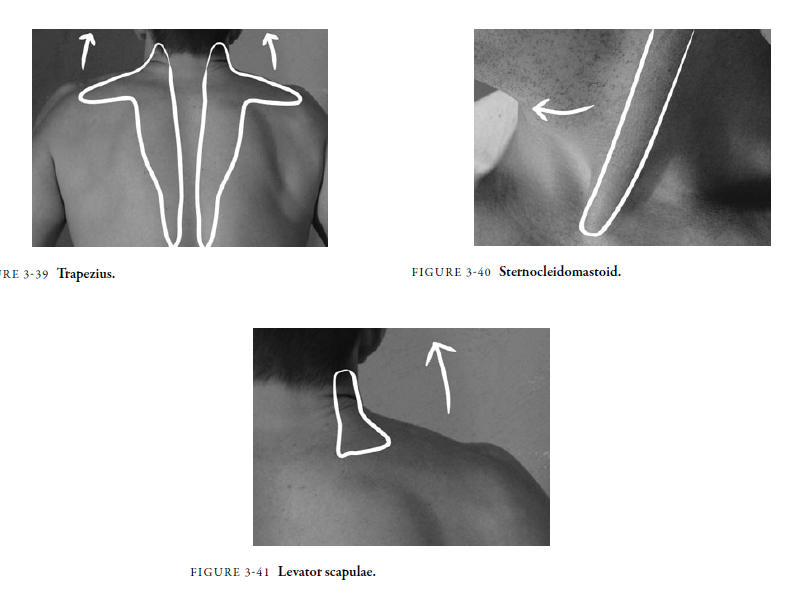 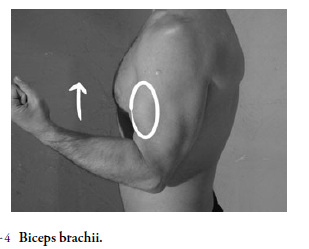 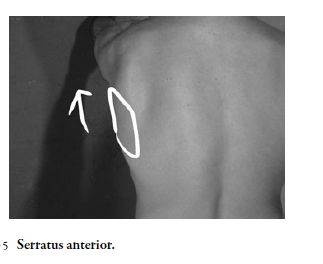 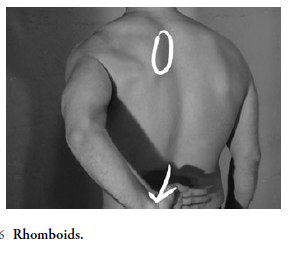 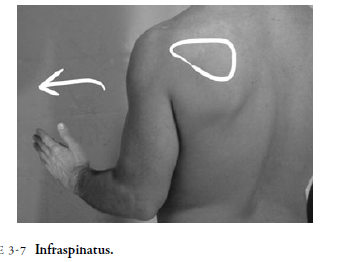 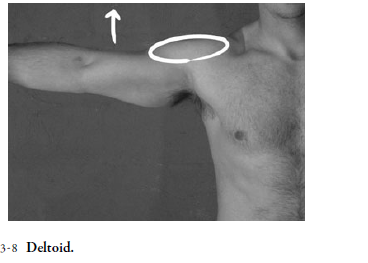 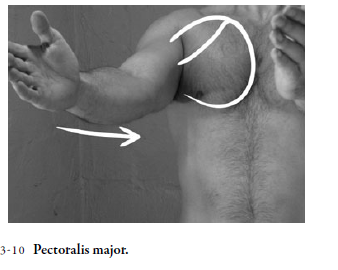 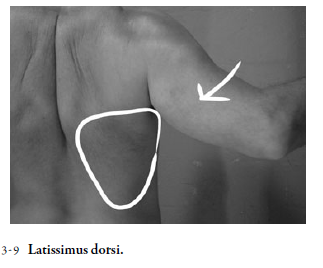 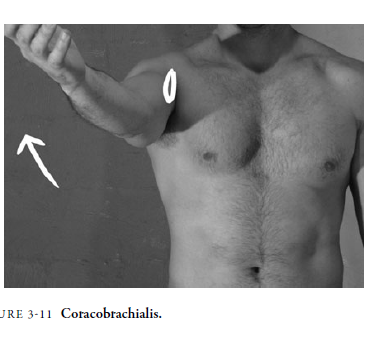 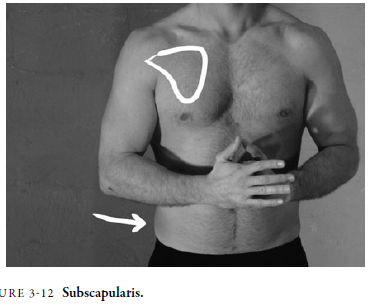 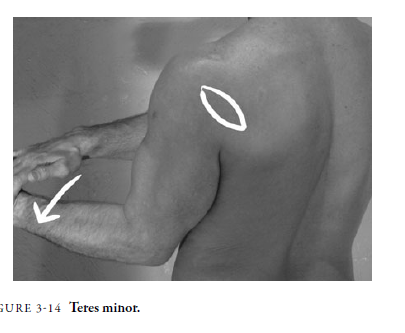 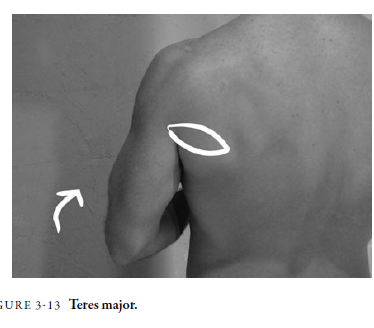 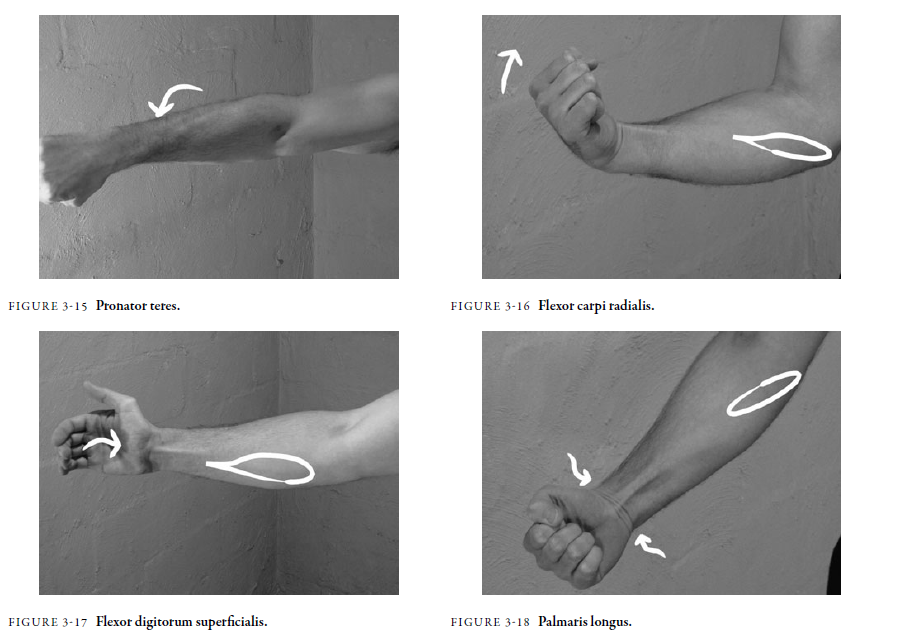 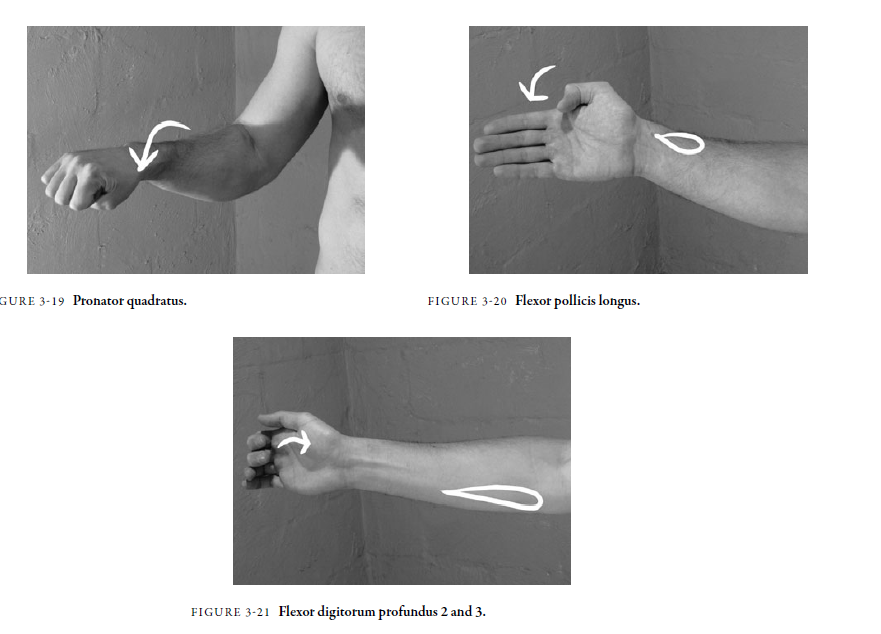 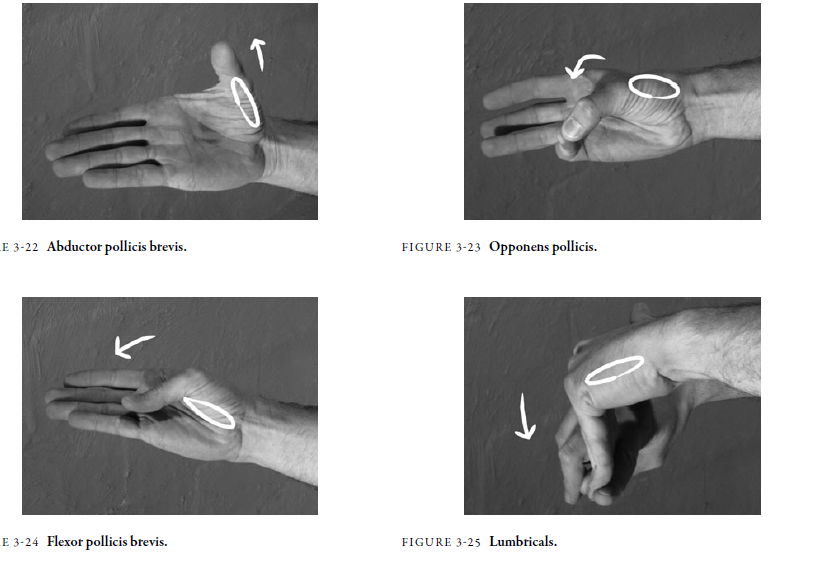 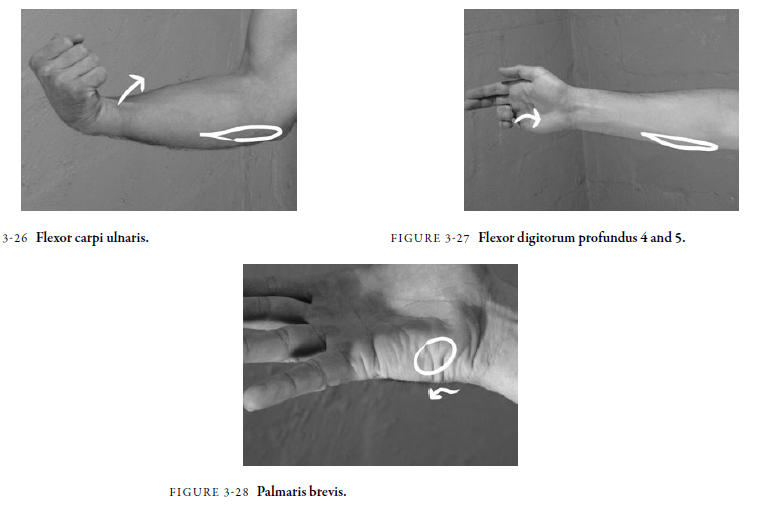 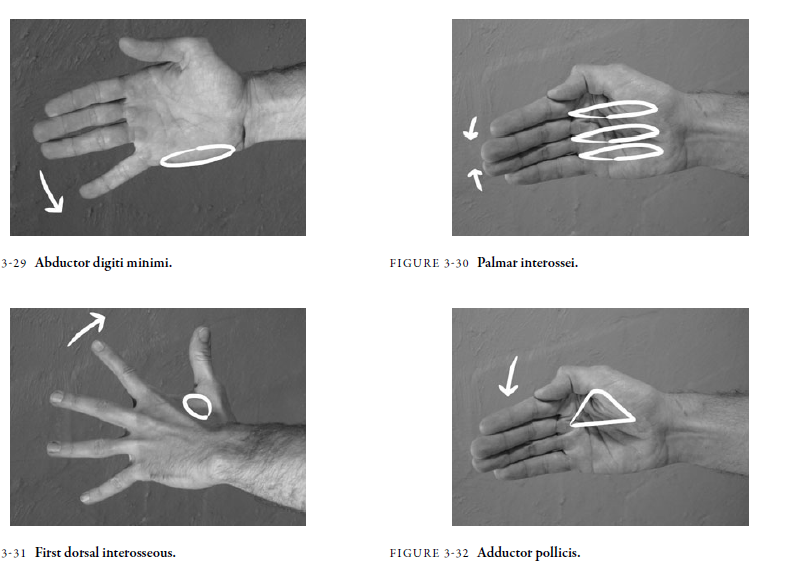 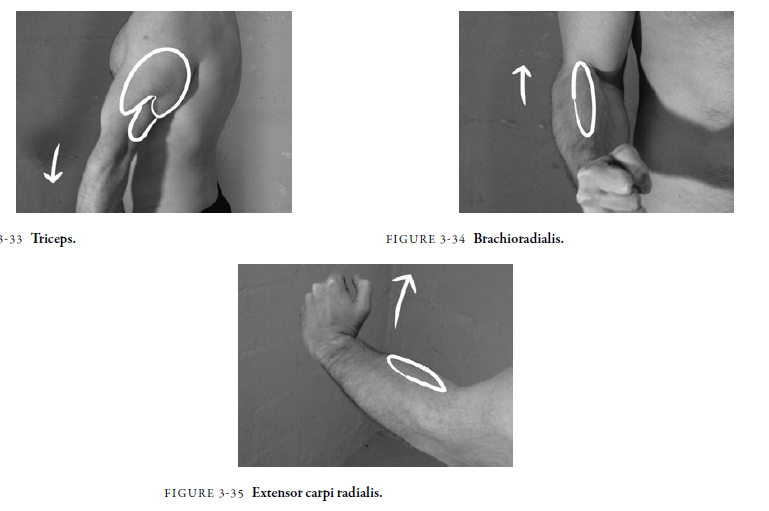 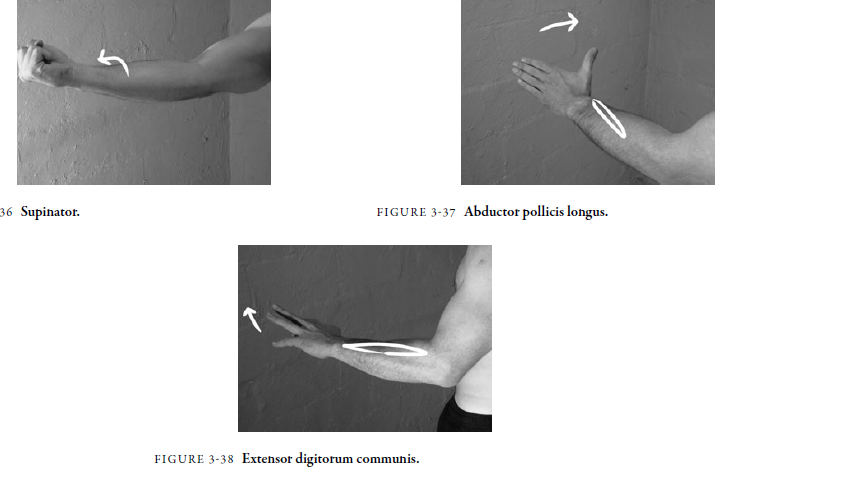 ΟΠ-ΠΛ. ΕΠΙΦ ΘΩΡΑΚΑ
Ραχιαίο ν. ωμοπλάτης (Α5)
2. Ωμοπλατιαίος μ.
3. Ελάσσων ρομβοειδής μ.
4. Μείζων ρομβοειδής μ.

5. μακρύ θωρακικό ν. (Α5-7)
6. πρ. οδοντωτός μ.

7. Θωρακορραχιαίο ν. (Α7-8)
8. Πλατύς ραχιαίος μ.

11. Υπερπλάτιο ν. (Α5-6)
9. Υπερακάνθιος μ.
10. Υπακάνθιος μ.

12. Υποπλάτιο ν. (Α5-7)
13. Μείζων στρογγύλος
      υποπλάτιος μ.
ΥΠΕΡΚΛΕΙΔΙΟ ΤΜΗΜΑ
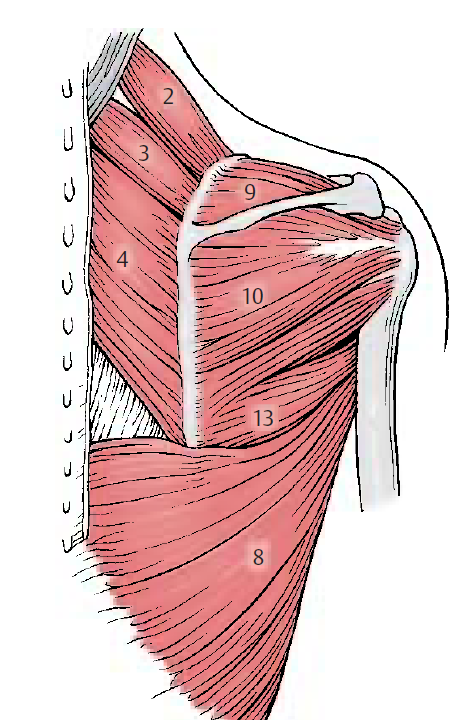 ΥΠΕΡΚΛΕΙΔΙΟ ΤΜΗΜΑ
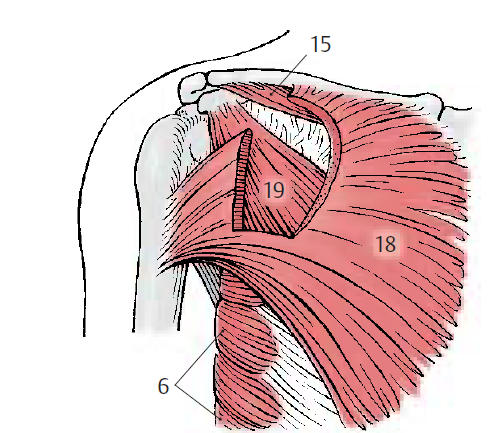 ΠΡ. ΕΠΙΦ. ΘΩΡΑΚΑ
14. Υποκλείδιο ν. (Α4-Α6)
15. Υποκλείδιος μ.
16. Έξω θωρακικό ν.(Α5-Α7)
18. Μείζων θωρακικός μ.
17. Έσω θωρακικό ν.(Α7-Θ1)
19. Ελάσσων θωρακικός μ.
5. Μακρύ θωρακικό ν. (Α5-7)
6. Πρ. οδοντωτός μ.
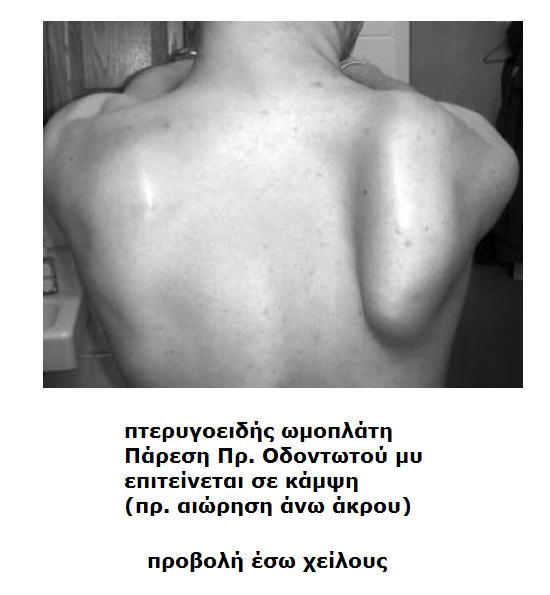 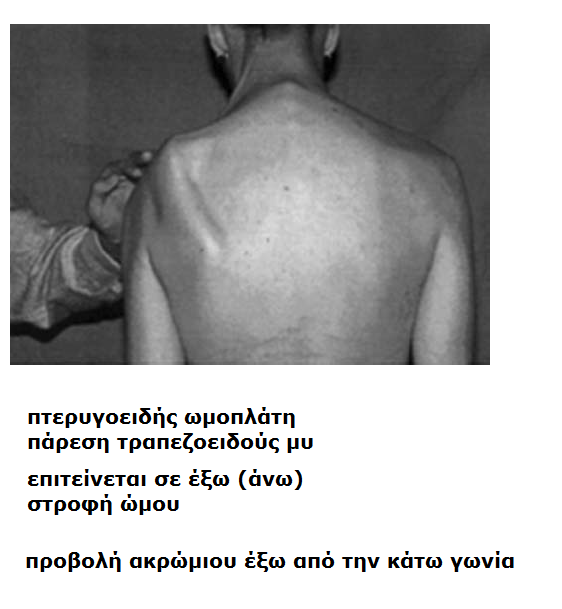 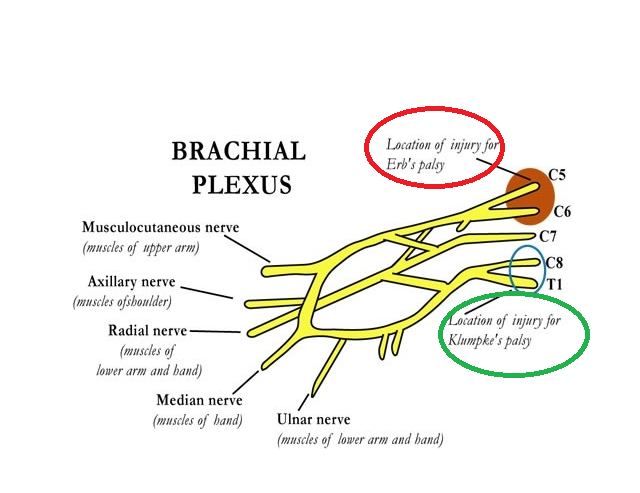 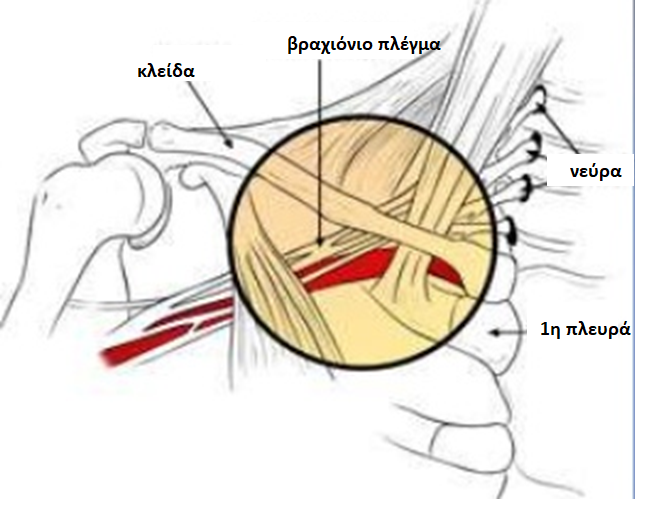 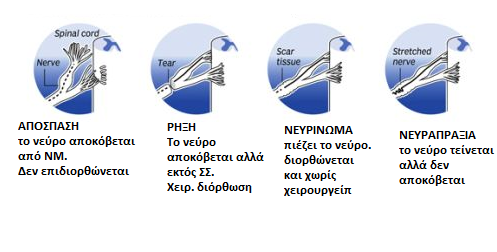 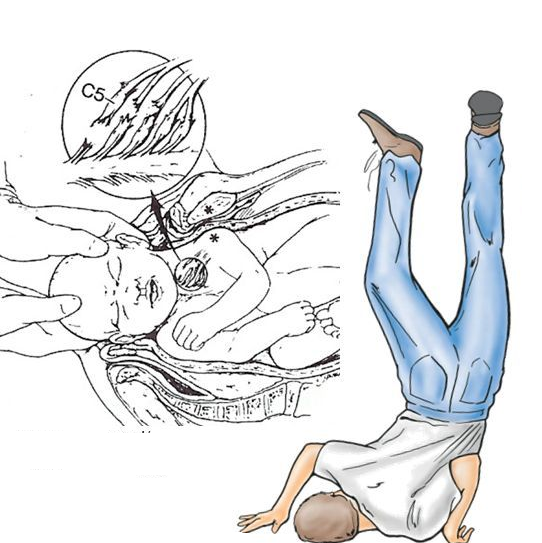 ΠΑΡΑΛΥΣΗ ERB
ΑΝΩΤΕΡΟ ΒΡΑΧΙΟΝΙΟ ΠΛΕΓΜΑ
Α5-Α6
Αύξηση γωνίας ώμου και λαιμού
Έλξη (τάση ή απόσπαση) 
πρ. κλάδων Α5-Α6
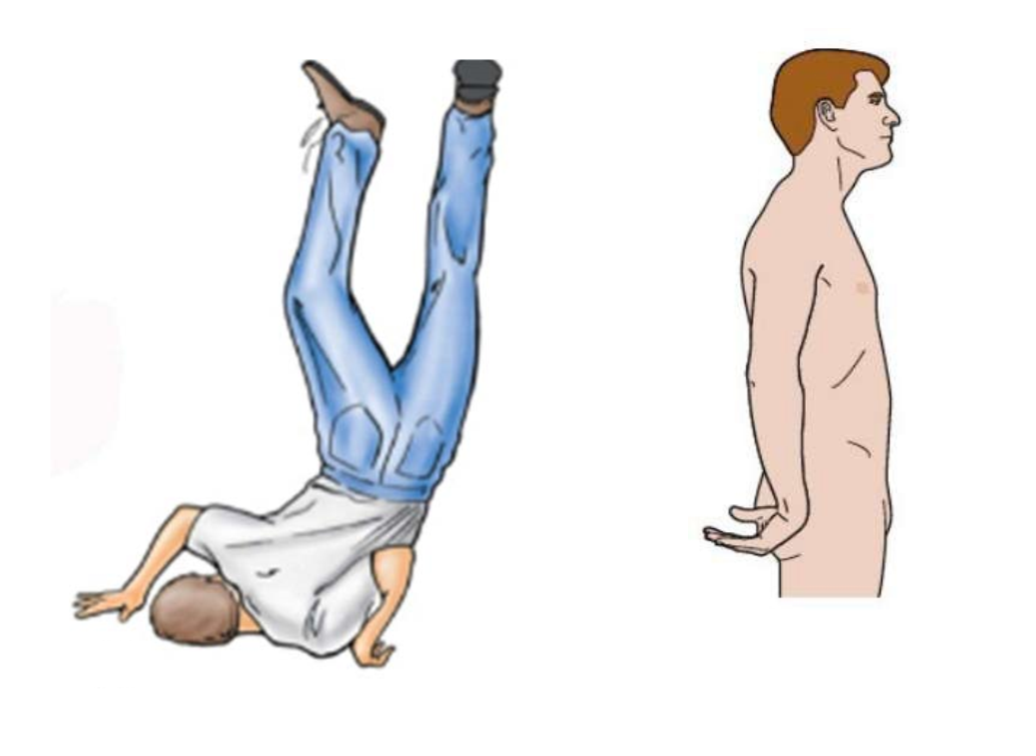 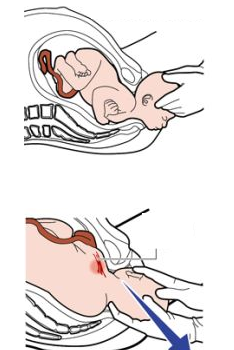 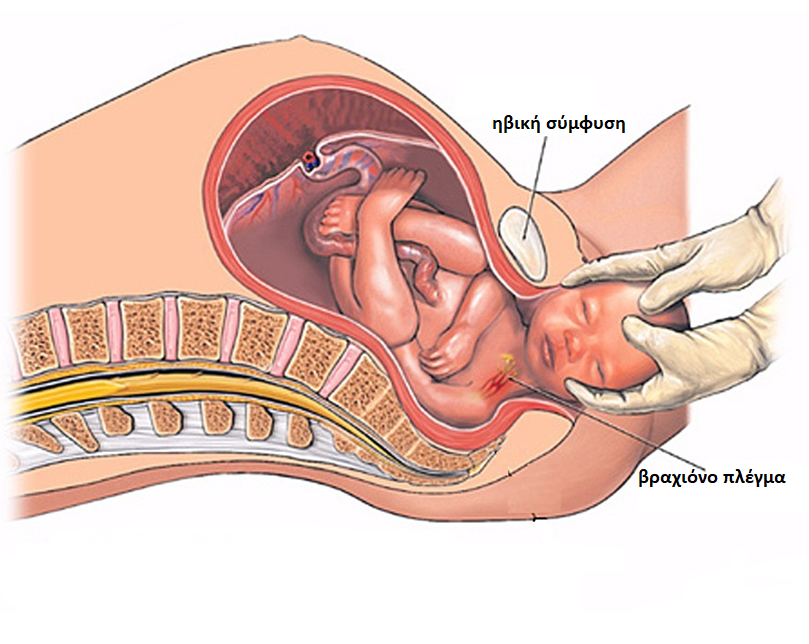 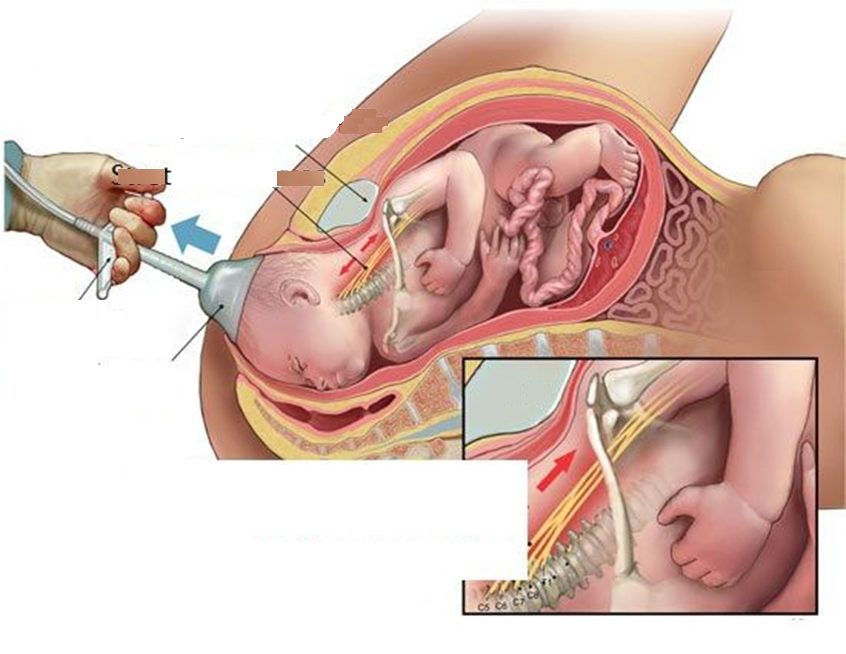 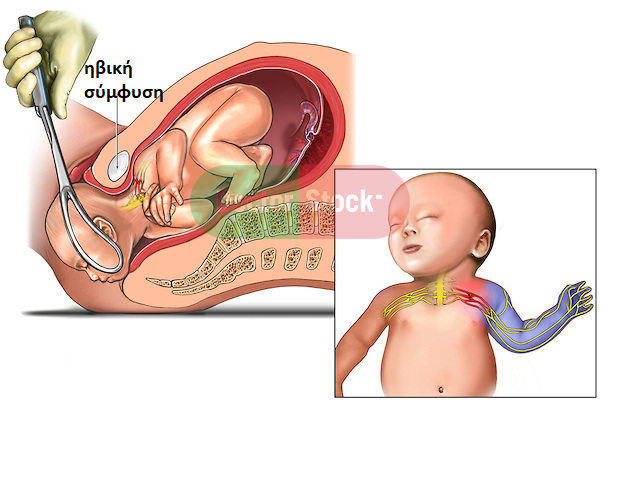 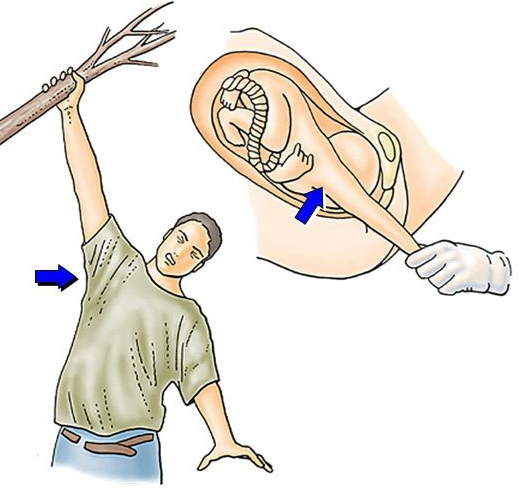 ΠΑΡΑΛΥΣΗ KLUMPKE
ΚΑΤΩΤΕΡΟ ΒΡΑΧΙΟΝΙΟ ΠΛΕΓΜΑ
Α8-Θ1
Υπερβολική προς τα άνω έλξη ΑΑ
 Έλξη (τάση ή απόσπαση) 
πρ. κλάδων Α8-Θ1
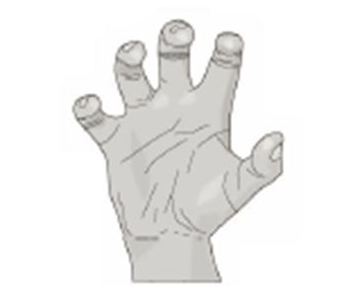 Ατροφία μικρών μυών άκρας χειρός
Μετάσταση σε αυχενικούς λ.αδένες
Κρατιέμαι από ψηλά ενώ πέφτω.
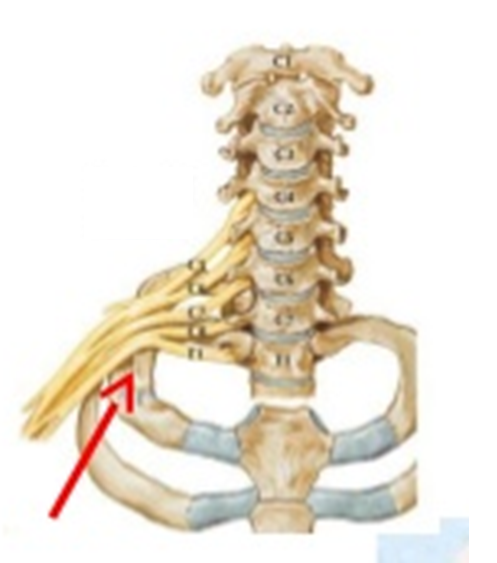 Αυχενική πλευρά
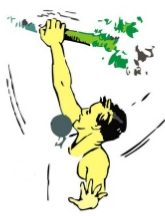 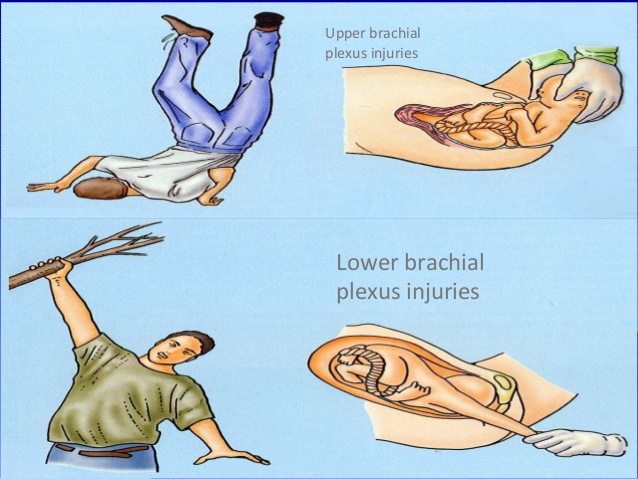 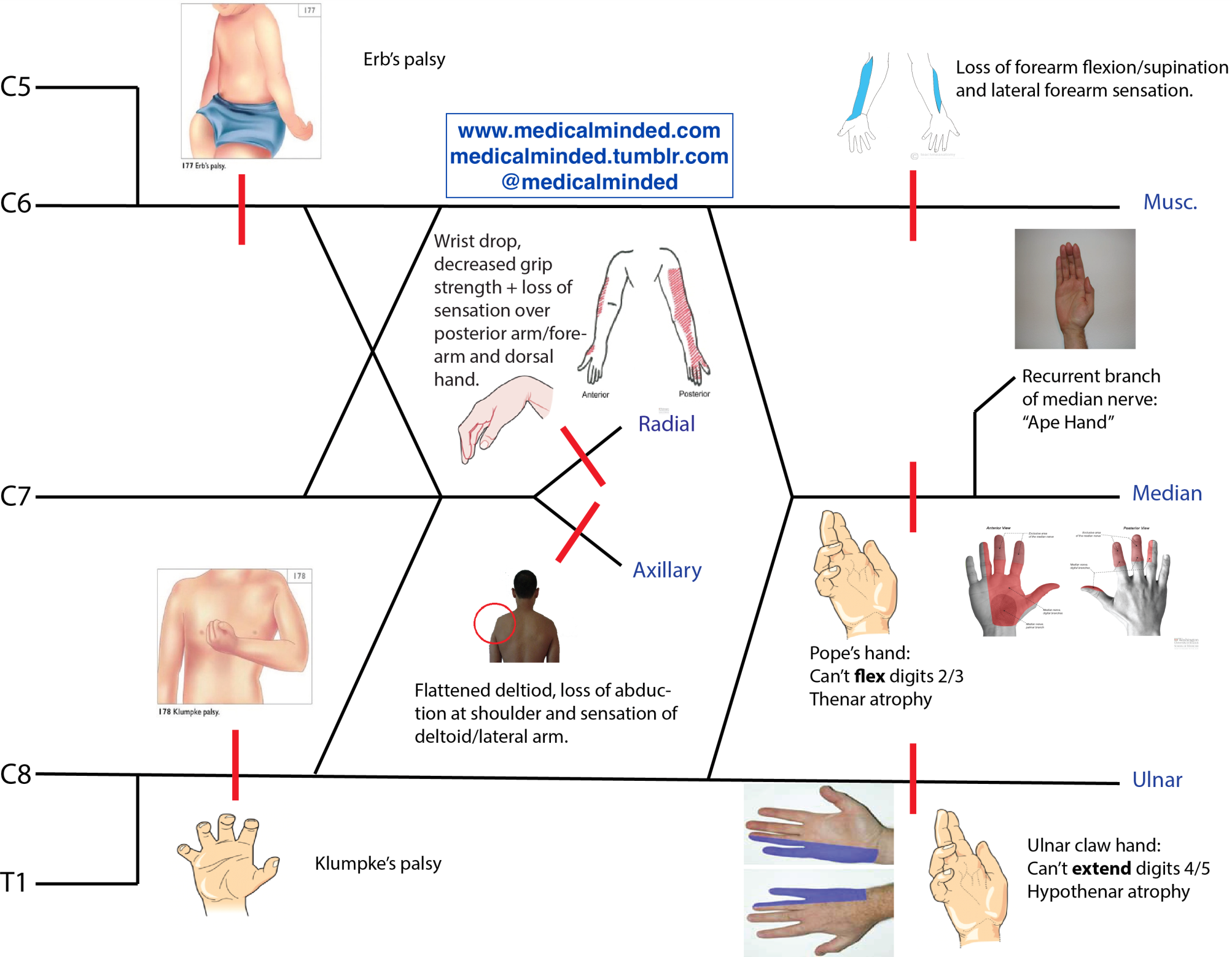 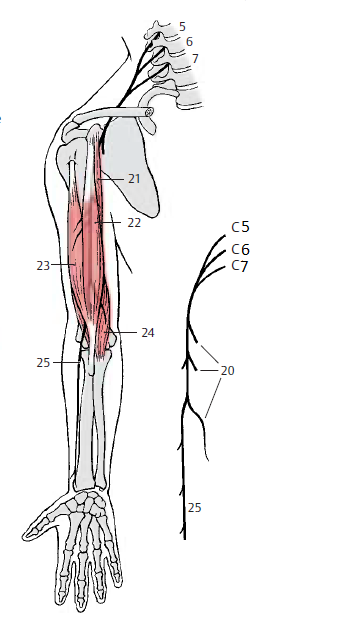 ΥΠΟΚΛΕΙΔΙΑ ΜΟΙΡΑ
ΈΞΩ ΔΕΥΤΕΡΕΥΟΝ
20. Μυοδερματικό ν. (Α5-Α7) 
21. Κορακοβραχιόνιος μ
22, βραχεία κεφαλή δικεφάλου μ.
23. Μακρά κεφαλή δικεφάλου μ.
24. Βραχιόνιος μ. 

25. Έξω δερματικό αντιβραχίου
Περνάει μέσα από τον κορακοβραχιόνιο μυ
Πορεύεται ανάμεσα δικέφαλο βραχιόνιο και βραχιόνιο μυ.
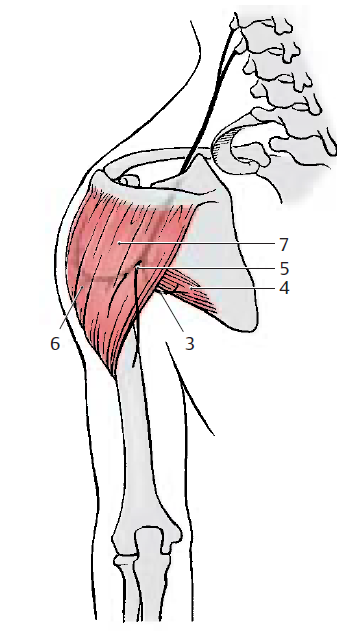 ΥΠΟΚΛΕΙΔΙΑ ΜΟΙΡΑ
ΟΠΙΣΘΙΟ ΔΕΥΤΕΡΕΥΟΝ
ΜΑΣΧΑΛΙΑΙΟ Ν (Α5-Α6)
3,6. Κινητικοί κλάδοι 
4. Ελάσσων στρογγύλος μ
5. Άνω έξω δερματικό βραχίονα
7. Δελτοειδής μ.
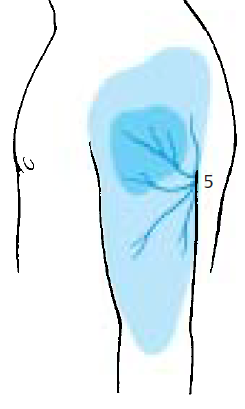 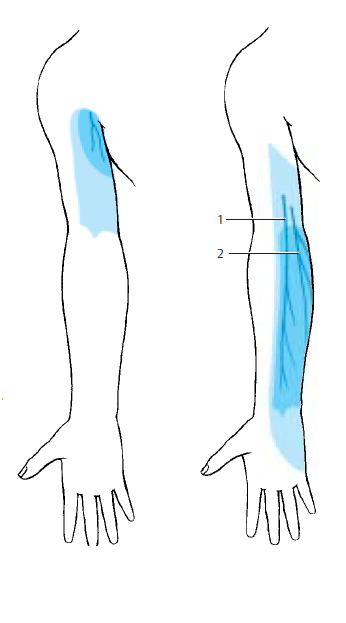 ΥΠΟΚΛΕΙΔΙΑ ΜΟΙΡΑ
ΕΣΩ ΔΕΥΤΕΡΕΥΟΝ
ΕΣΩ ΔΕΡΜΑΤΙΚΟΥ ΒΡΑΧΙΟΝΑ (Α8-Θ1)
ΕΣΩ ΔΕΡΜΑΤΙΚΟ ΑΝΤΙΒΡΑΧΙΟΥ (Α8-Θ1)
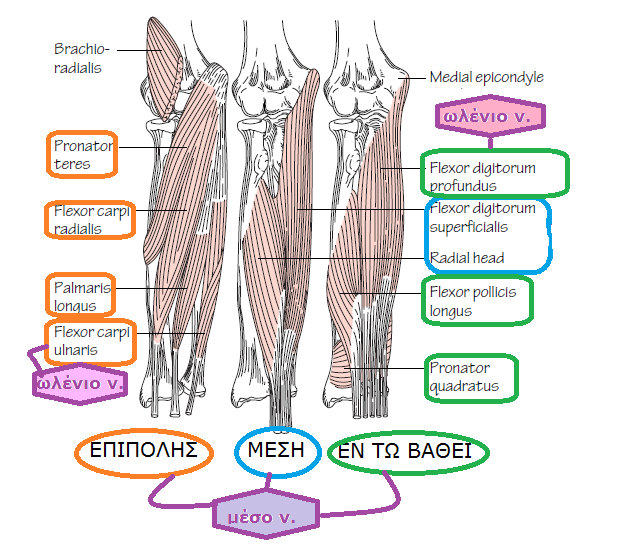 ΜΕΣΟ ΝΕΥΡΟ
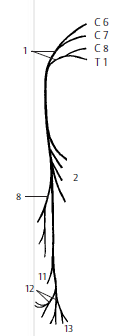 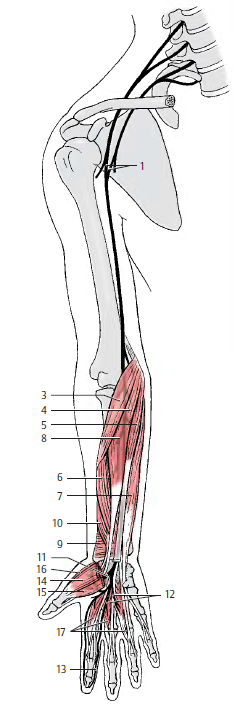 ΥΠΟΚΛΕΙΔΙΑ ΜΟΙΡΑ
ΈΞΩ ΔΕΥΤΕΡΕΥΟΝ
ΜΕΣΟ ν. (Α6-Θ1)
Πορεύεται ανάμεσα στον επιπολής και
τον εν τω βάθει καμπτήρα δ. 
Περνάει από τον καρπιαίο σωλήνα
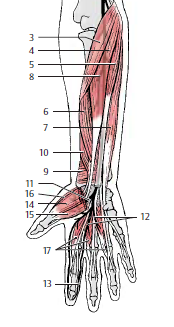 12. Κοινός παλαμιαίος 
      δακτυλικός (χωρίζεται)
17. Ελμινθοειδείς μ.
13.Ιδιος παλαμικός δακτυλικός
14. ΒΑΑ (1ος ίδιος))
15. ΒΚΑ (1ος ίδιος)
16. Αντιθετικός (1ος ίδιος)
3. στρ. πρηνιστής
4. ΚΚΚ
5. Μακρός παλαμικός
6. Κερκιδική μοίρα επιπολής ΚΚΔ
7. Ωλένια μοίρα επιπολής ΚΚΔ

8. πρ. μεσόστεος κλάδος
9. Τετράγωνος πρηνιστής
10. ΜΚΜΔ
     κερκιδική μοίρα 
     εν τω βάθει ΚΚΔ

11. Αισθητικός κλάδος
ΚΑΡΠΙΑΙΟΣ ΣΩΛΗΝΑΣ
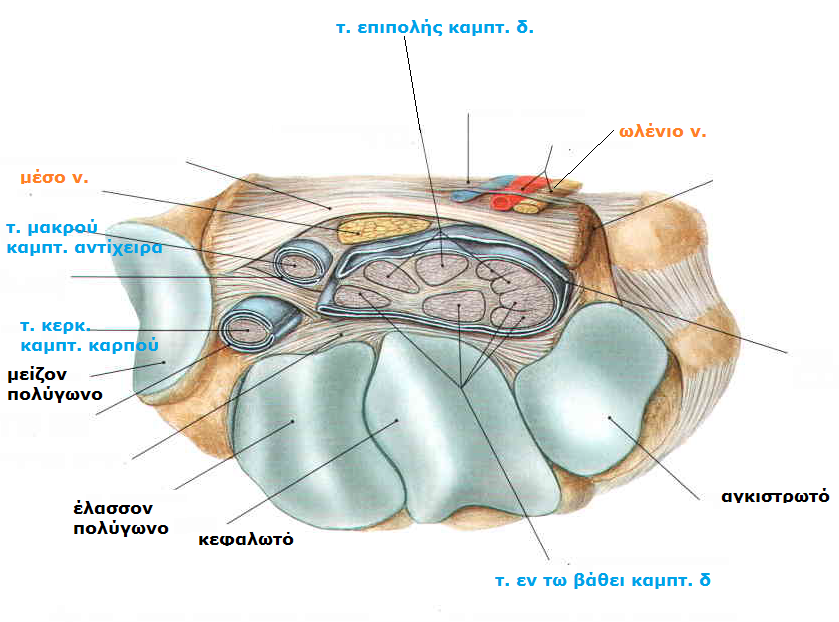 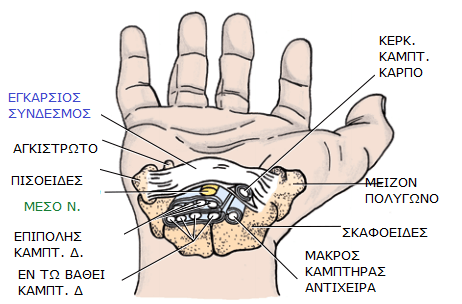 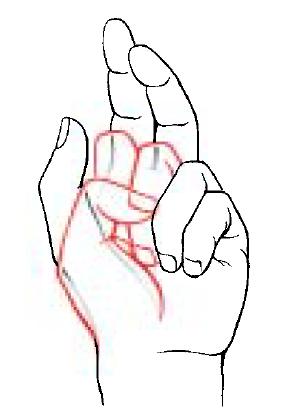 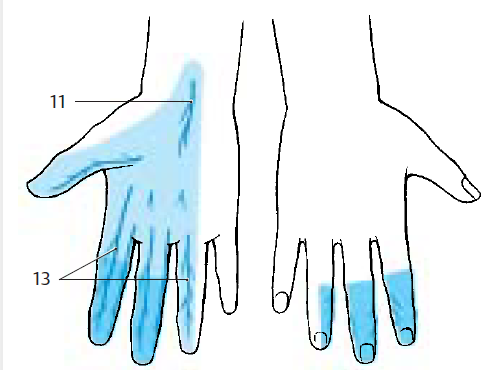 Μέσο ν.
Κοιλιακός μεσόστεος κλάδος
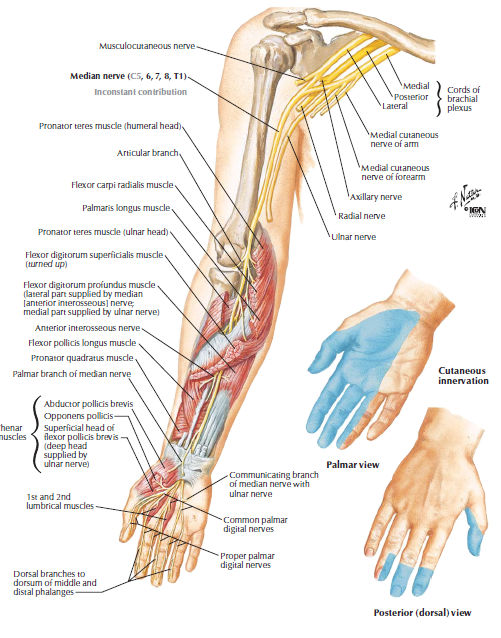 ΚΕΡΚΙΔΙΚΟ ΝΕΥΡΟ
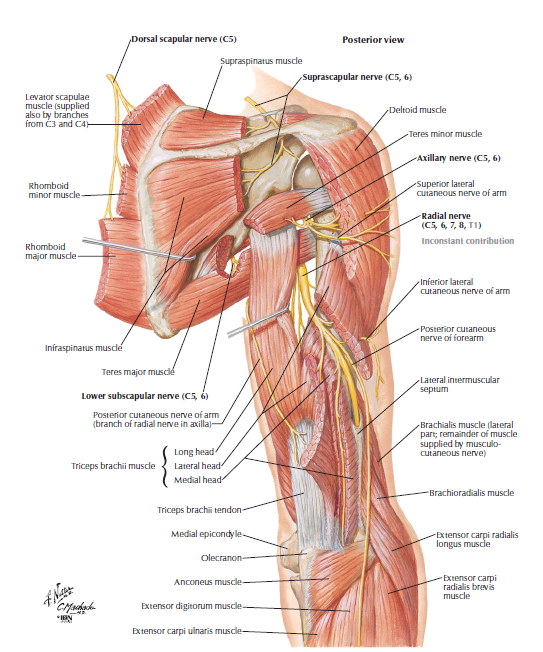 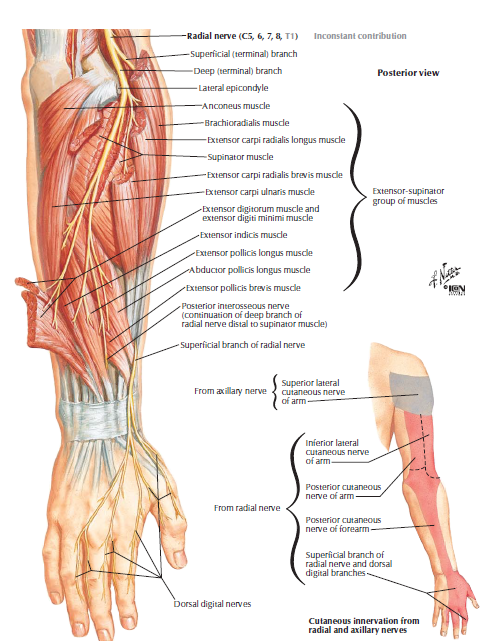 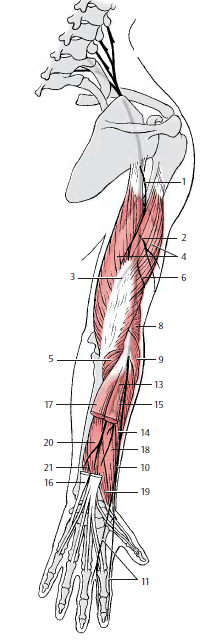 ΥΠΟΚΛΕΙΔΙΑ ΜΟΙΡΑ
ΟΠΙΣΘΙΟ ΔΕΥΤΕΡΕΥΟΝ
ΚΕΡΚΙΔΙΚΟ (Α5-Α8)
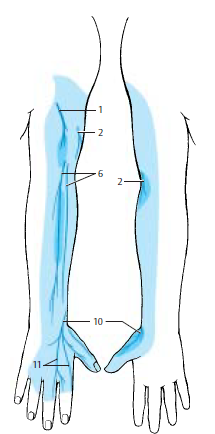 οπ. Δερματικό βραχίονα
Κατώτερο έξω δερματικό βραχίονα
6. οπ. Δερματικό αντιβραχίου
10. Επιφανειακός κλάδος
11. Ραχιαίοι δακτυλικοί κλάδοι
ΩΛΕΝΙΟ ΝΕΥΡΟ
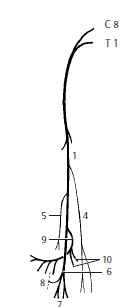 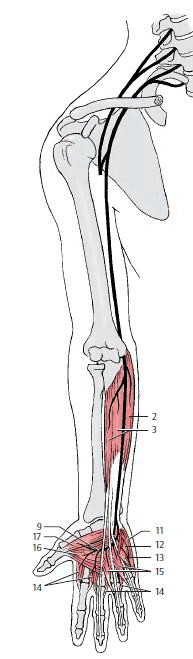 ΥΠΟΚΛΕΙΔΙΑ ΜΟΙΡΑ
ΕΣΩ ΔΕΥΤΕΡΕΥΟΝ
ΩΛΕΝΙΟ ΝΕΥΡΟ Α8-Θ1
Πορεύεται στην έσω δικεφαλική αύλακα καλυπτόμενο από έσω κεφαλή τρικεφάλου.
Στον αγκώνα περνάει από την αύλακα ωλένιου νεύρου, ανάμεσα από τις κεφαλές ΩΚΚ και κάτω από τη μάζα του. Δεν περνάει από καρπιαίο σωλήνα και δίνει ένα επιφανειακό και ένα εν τω βάθει κλάδο.
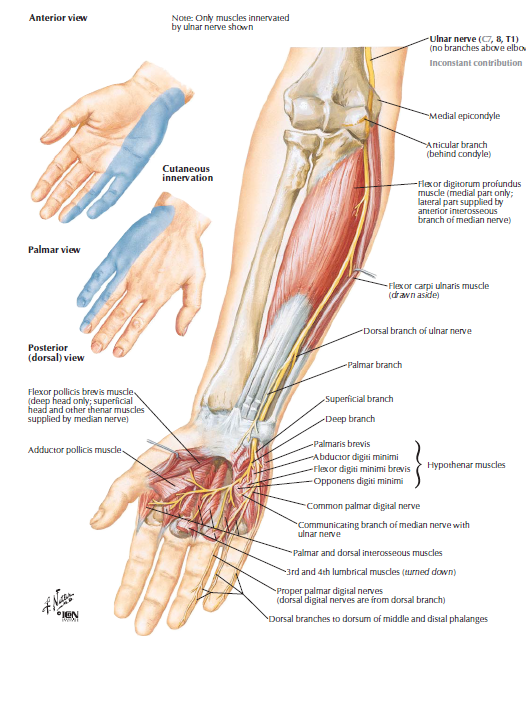 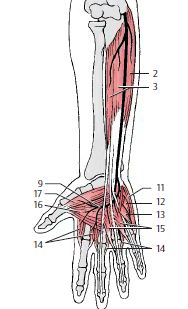 2. ΩΚΚ
3. Ωλένια μοίρα εν τω βάθει ΩΚΔ
4. Ραχιαίος αισθητικός κλάδος
5. Παλαμιάιος κλάδος
6. Κοινός παλαμιαίος κλάδος
7. Ίδιος παλαμιαίος κλάδος
8. Αναστομωτικός κλάδος με μέσο ν.
9. Εν τω βάθει κλάδος
10. Μυς θέναρος
11. Απαγωγός μικρού δαχτύλου
12. ΒΚ μΔ
13. Αντιθετικός 
14. Κοιλιακοί μεσόστεοι
15. Ελμινθοειδείς (3,4)
16. Προσαγωγός αντίχειρα
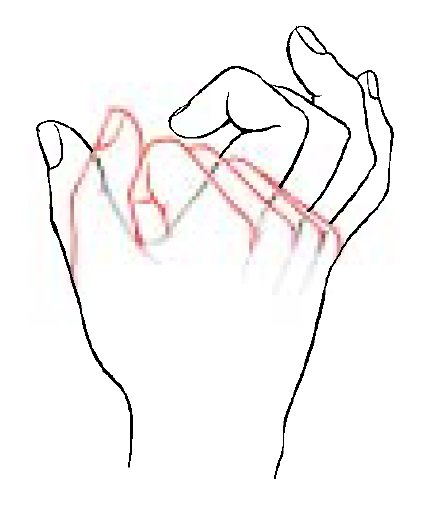 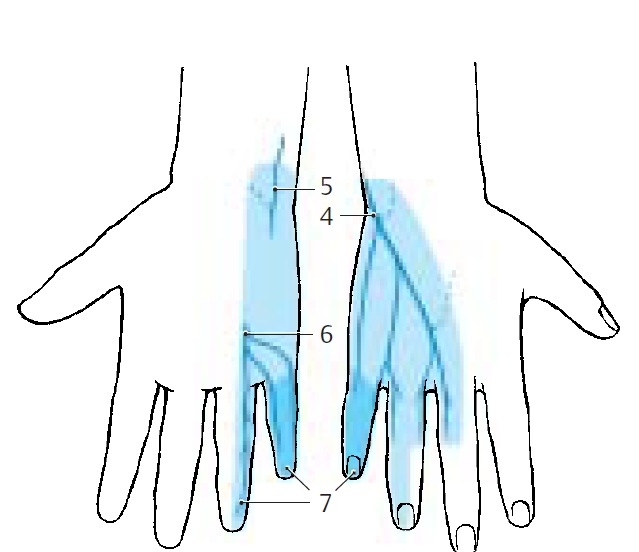 ΜΥΣ ΠΡΟΣΘΙΟΥ ΔΙΑΜΕΡΙΣΜΑΤΟΣ ΠΗΧΗ ΕΠΙΠΟΛΗΣ ΣΤΙΒΑΔΑ
ΜΥΣ ΠΡΟΣΘΙΟΥ ΔΙΑΜΕΡΙΣΜΑΤΟΣ ΠΗΧΗ ΜΕΣΗ ΣΤΙΒΑΔΑ
ΜΥΣ ΠΡΟΣΘΙΟΥ ΔΙΑΜΕΡΙΣΜΑΤΟΣ ΠΗΧΗ ΕΝ ΤΩ ΒΑΘΕΙ ΣΤΙΒΑΔΑ
ΙΔΙΟΙ-ΑΥΤΟΧΘΟΝΕΣ ΜΥΕΣ ΑΚΡΑΣ ΧΕΙΡΑΣ
ΒΡΑΧΕΙΣ ΜΥΣ
ΜΥΣ ΟΠΙΣΘΙΟΥ ΔΙΑΜΕΡΙΣΜΑΤΟΣ ΠΗΧΗ ΕΠΙΠΟΛΗΣ ΣΤΙΒΑΔΑ (κερκιδικό χείλος)
ΜΥΣ ΟΠΙΣΘΙΟΥ ΔΙΑΜΕΡΙΣΜΑΤΟΣ ΠΗΧΗ ΕΝ ΤΩ ΒΑΘΕΙ ΣΤΙΒΑΔΑ
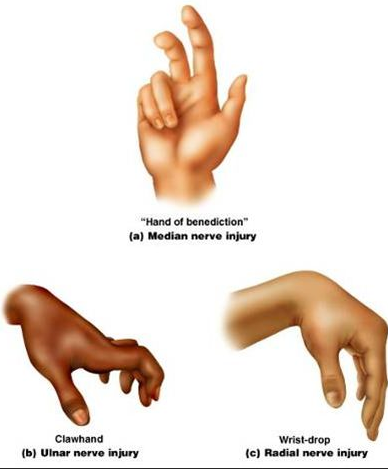 Αδυναμία αντίθεσης
Αδυναμία έκτασης καρπού
Αδυναμία έκτασης ΜΣΦ
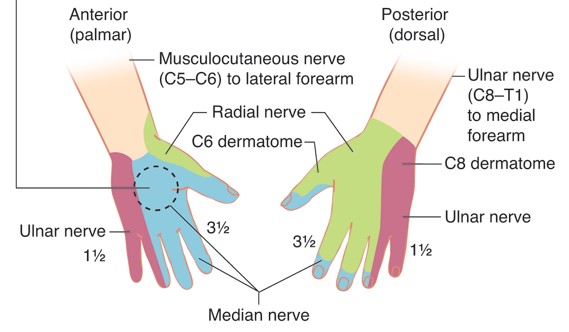 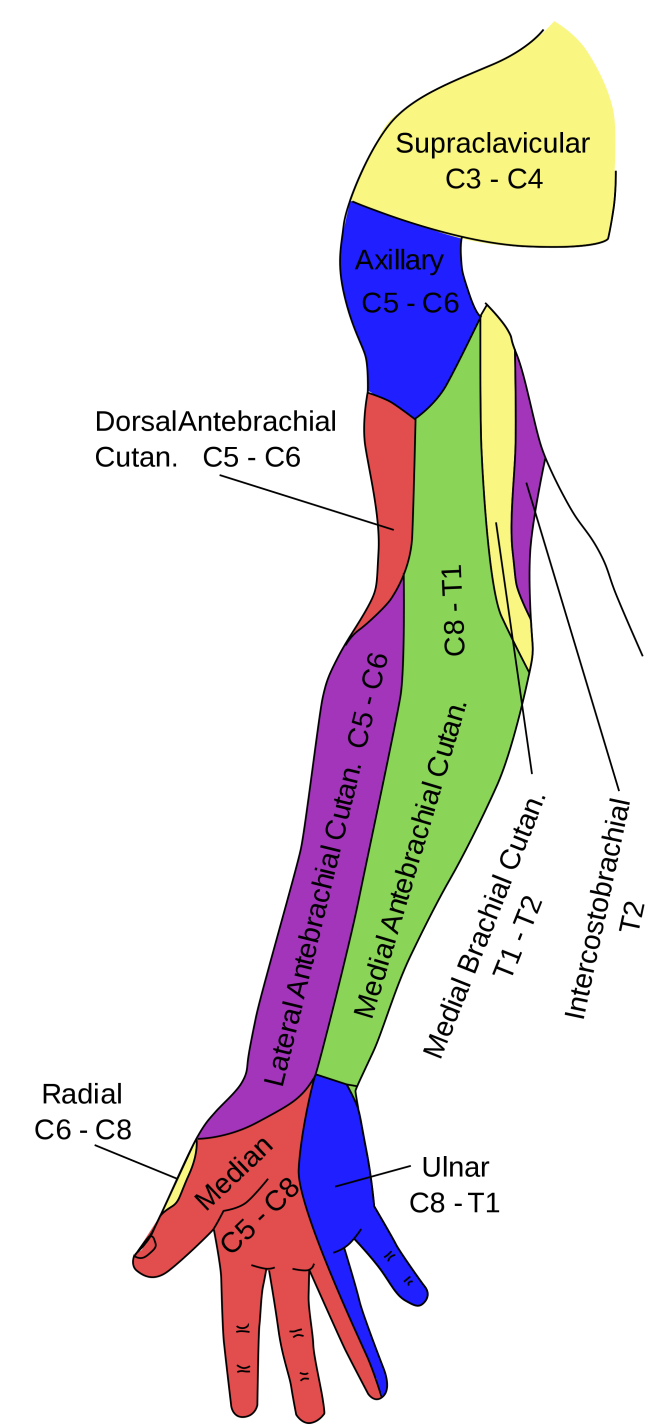 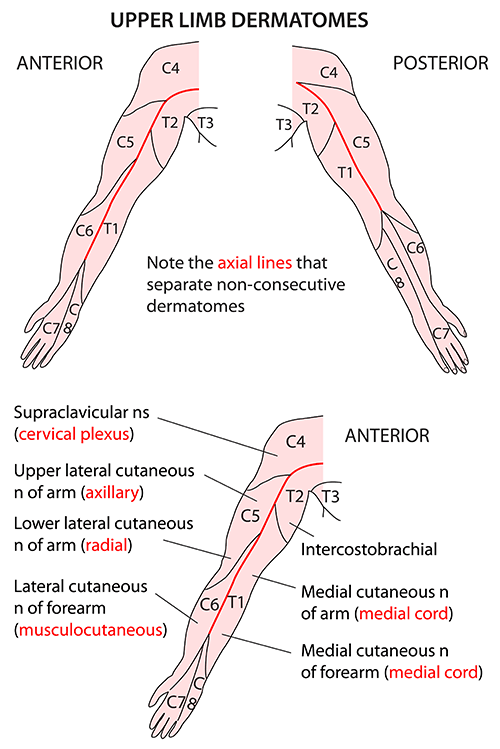 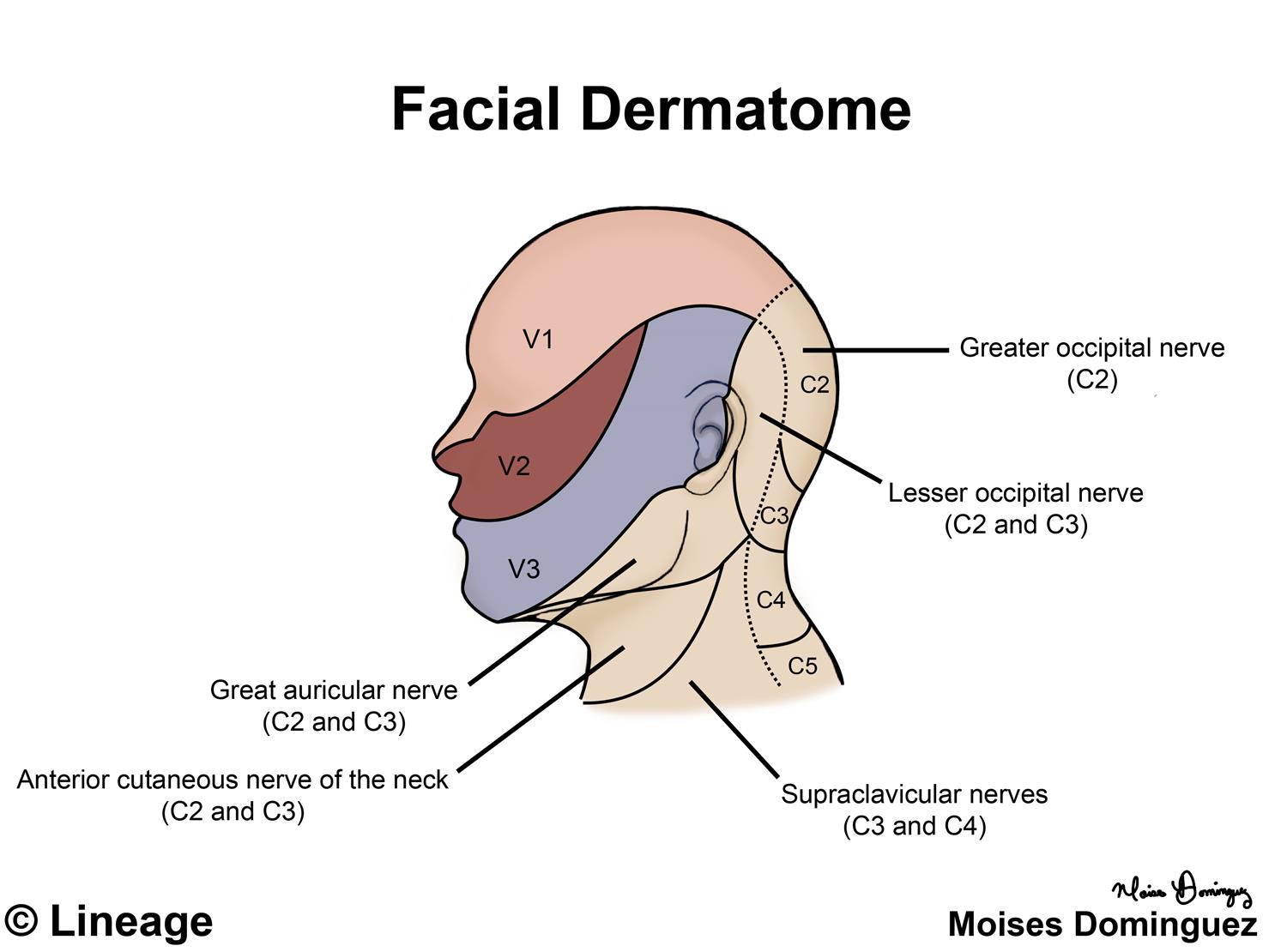 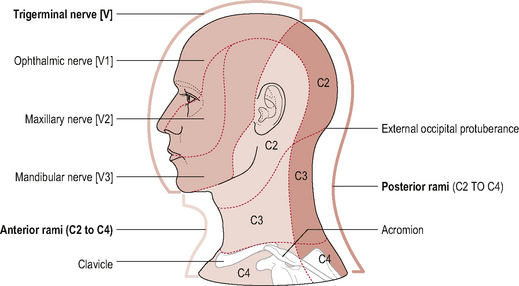 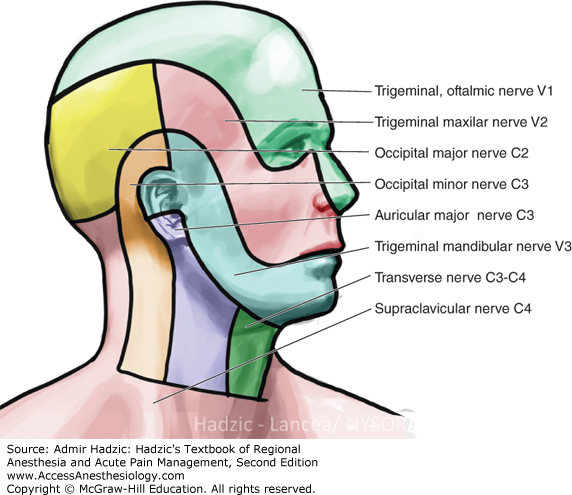